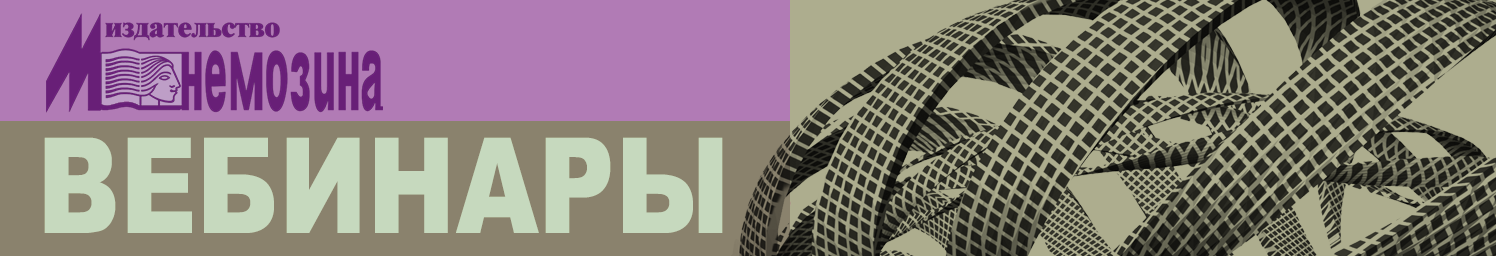 Наглядная геометрия.Многогранники
ВЕДУЩИЙ: Смирнов Владимир Алексеевич, профессор, доктор физико-математических наук, заведующий кафедрой элементарной математики МПГУ, автор учебников по геометрии для 5-6 7-9 и 10-11 классов
Учебники по наглядной геометрии для 5, 6 классов издательства «Мнемозина»
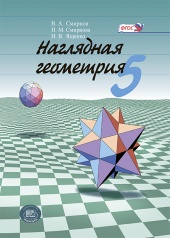 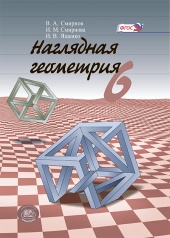 Авторский сайт: vasmirnov.ru
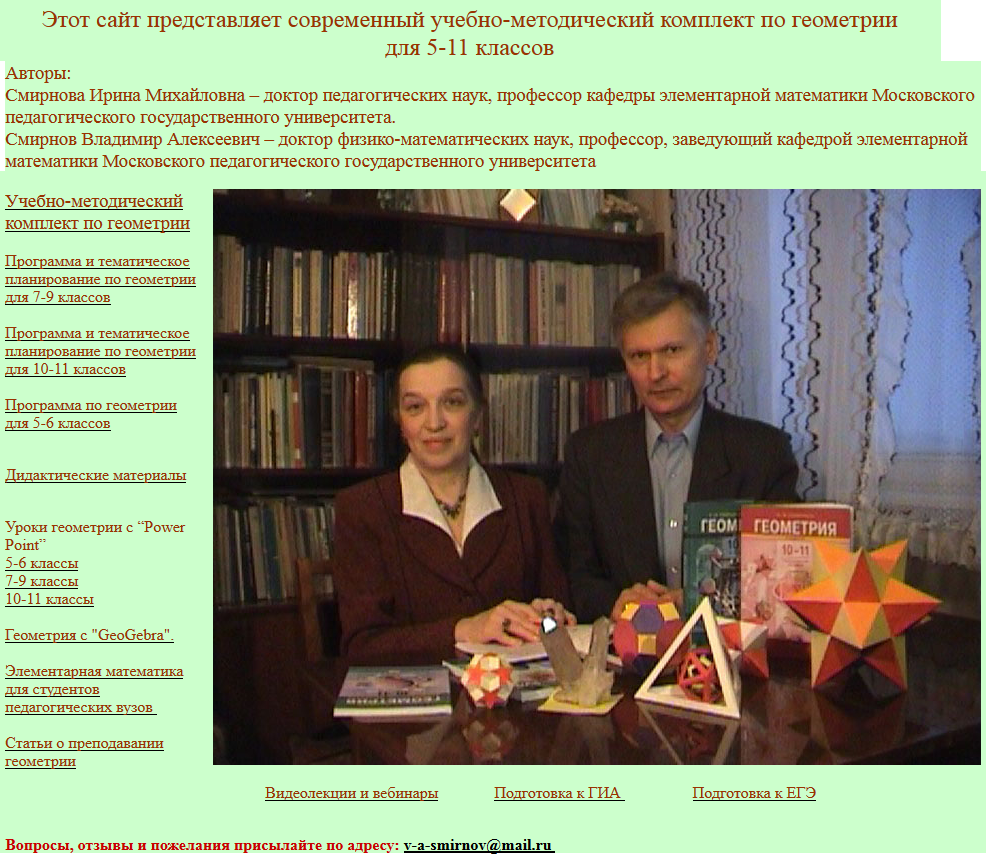 [Speaker Notes: В режиме слайдов ответы появляются после кликанья мышкой]
МНОГОГРАННИКИ
Многогранником называется тело, поверхность которого состоит из конечного числа многоугольников, называемых гранями многогранника. Стороны и вершины этих многоугольников называются соответственно ребрами и вершинами многогранника. 
	Отрезки, соединяющие вершины многогранника, не принадлежащие одной грани, называются диагоналями многогранника. 
	Многогранник называется выпуклым, если вместе с любыми двумя своими точками он содержит и соединяющий их отрезок.
	На рисунках приведены примеры выпуклых и невыпуклых многогранников.
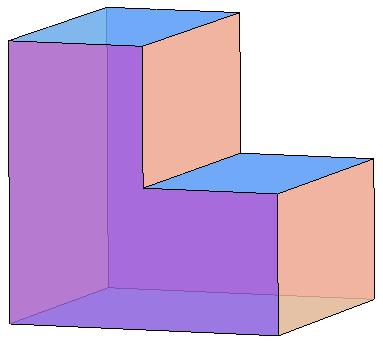 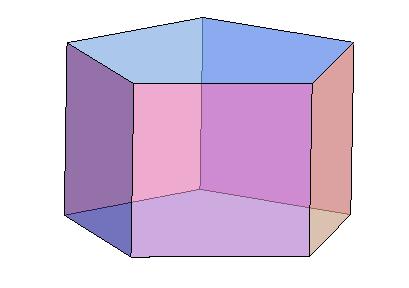 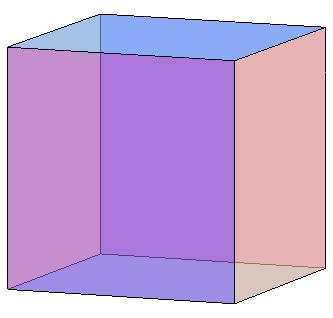 [Speaker Notes: В режиме слайдов формулировки появляются после кликанья мышкой]
МНОГОГРАННИКИ
Пространственные представления о многогранниках предполагают не только знание определений тех или иных многогранников, но и умения:
	1) среди моделей многогранников указывать многогранники данного типа;
	2) приводить примеры окружающих предметов, имеющих форму многогранников;
	3) распознавать изображения многогранников среди данных изображений пространственных фигур;
	4) изображать различные многогранники на бумаге;
	5) изготавливать модели многогранников;
	6) решать задачи на нахождение числа вершин, ребер и граней многогранников;
	7) приводить примеры многогранников с заданным числом вершин, ребер, граней.
[Speaker Notes: В режиме слайдов формулировки появляются после кликанья мышкой]
КУБ
Кубом называется многогранник, поверхность которого состоит из шести квадратов.
	На рисунке представлены несколько изображений куба.
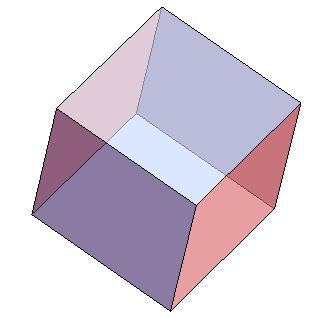 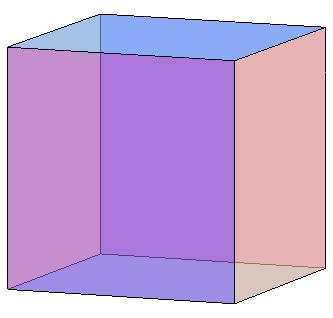 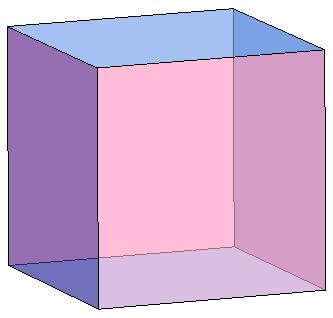 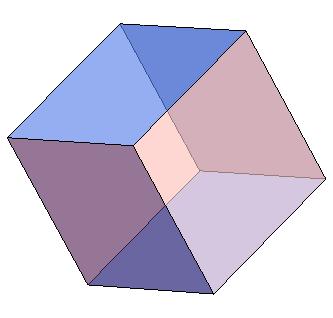 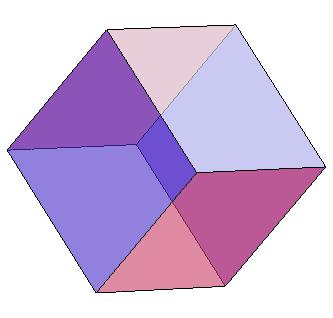 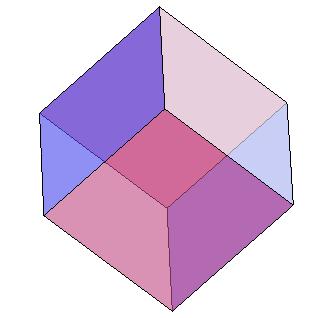 [Speaker Notes: В режиме слайдов формулировки появляются после кликанья мышкой]
Изображение куба
Обычно куб изображается так, как показано на рисунке. А именно, рисуется квадрат ABB1A1, изображающий одну из граней куба, и равный ему квадрат DCC1D1, стороны которого параллельны соответствующим сторонам квадрата ABB1A1. Соответствующие вершины этих квадратов соединяются отрезками. Отрезки, изображающие невидимые ребра куба, проводятся пунктиром.
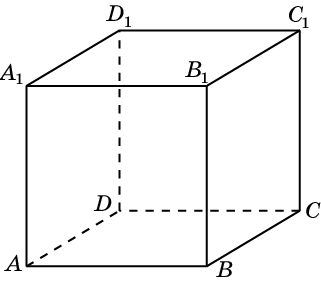 [Speaker Notes: В режиме слайдов формулировки появляются после кликанья мышкой]
На рисунках показаны несколько изображений куба.
На рисунке а) мы смотрим на куб сверху и справа; б) сверху и слева; в) снизу и справа; г) снизу и слева.
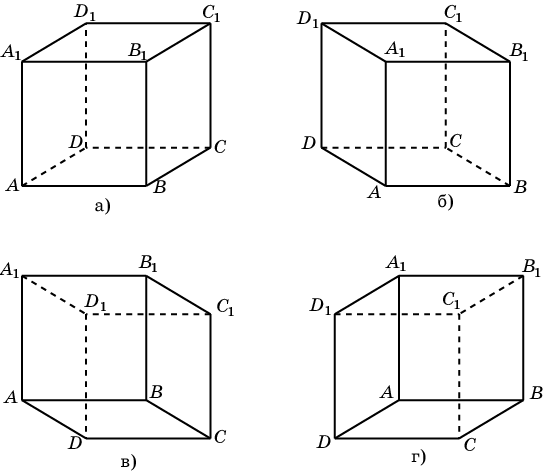 [Speaker Notes: В режиме слайдов формулировки появляются после кликанья мышкой]
Упражнения
1. Изобразите куб на клетчатой бумаге, аналогично данному на рисунке.
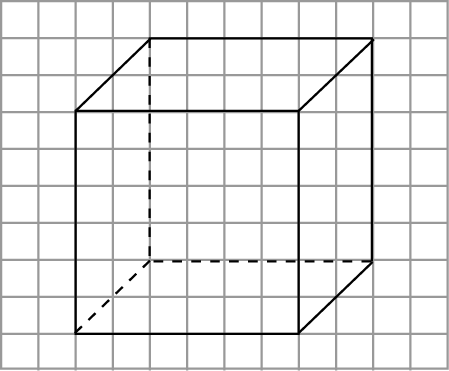 [Speaker Notes: В режиме слайдов формулировки появляются после кликанья мышкой]
2. На рисунке изображены три ребра куба. Изобразите  весь куб.
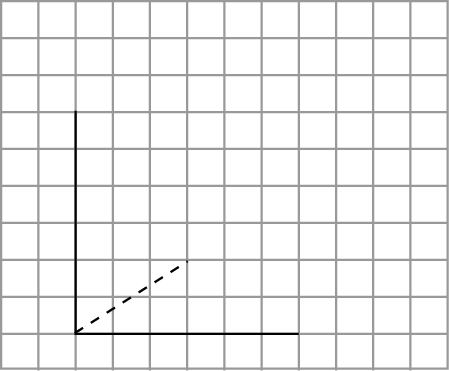 [Speaker Notes: В режиме слайдов формулировки появляются после кликанья мышкой]
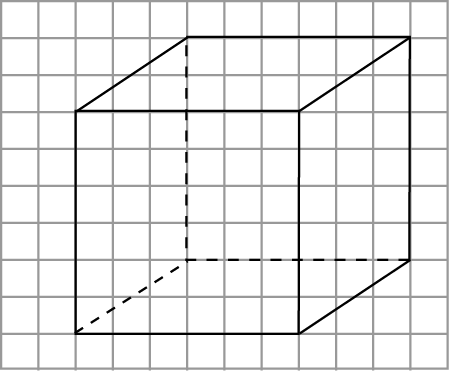 Ответ.
[Speaker Notes: В режиме слайдов формулировки появляются после кликанья мышкой]
3. На рисунке изображены три ребра куба. Изобразите  весь куб.
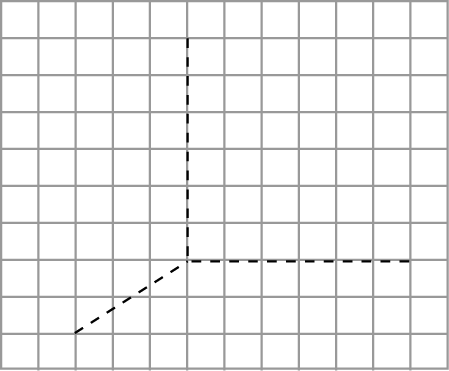 [Speaker Notes: В режиме слайдов формулировки появляются после кликанья мышкой]
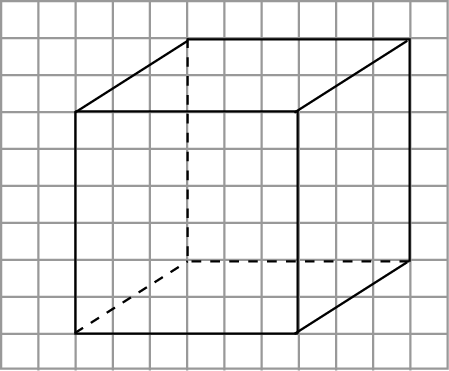 Ответ.
[Speaker Notes: В режиме слайдов формулировки появляются после кликанья мышкой]
4. На рисунке изображены три ребра куба. Изобразите  весь куб.
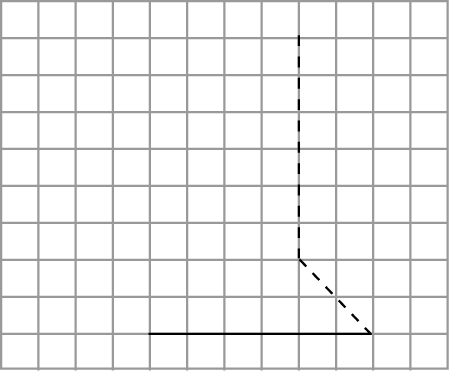 [Speaker Notes: В режиме слайдов формулировки появляются после кликанья мышкой]
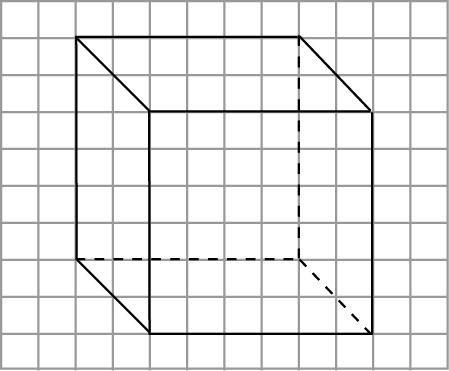 Ответ.
[Speaker Notes: В режиме слайдов формулировки появляются после кликанья мышкой]
5. На рисунке изображены три ребра куба. Изобразите  весь куб.
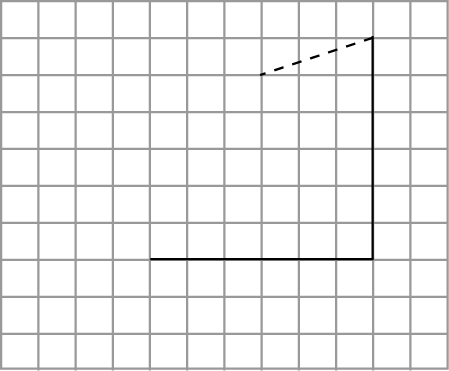 [Speaker Notes: В режиме слайдов формулировки появляются после кликанья мышкой]
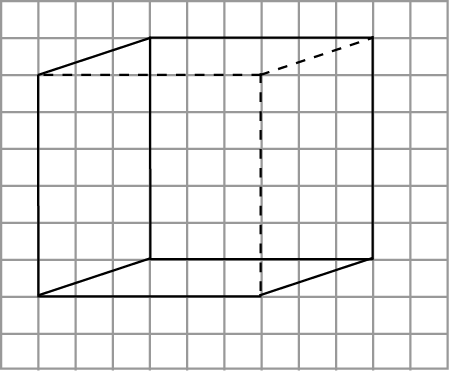 Ответ.
[Speaker Notes: В режиме слайдов формулировки появляются после кликанья мышкой]
6. На рисунке изображены четыре вершины куба. Изобразите  весь куб.
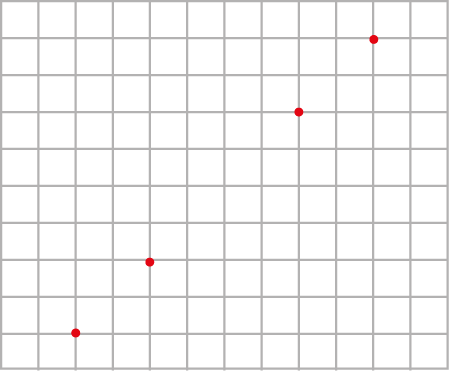 [Speaker Notes: В режиме слайдов формулировки появляются после кликанья мышкой]
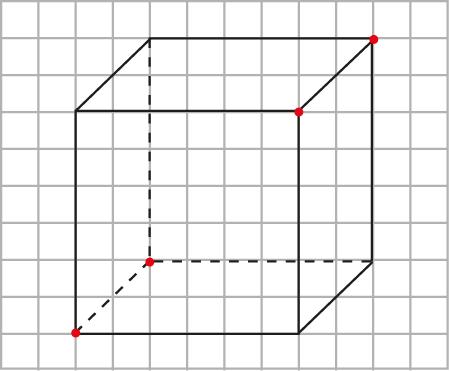 Ответ.
[Speaker Notes: В режиме слайдов формулировки появляются после кликанья мышкой]
7. На рисунке изображены четыре вершины куба. Изобразите  весь куб.
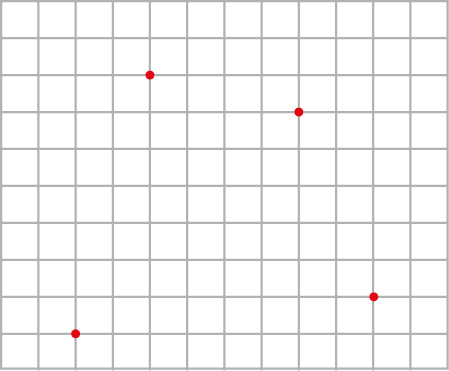 [Speaker Notes: В режиме слайдов формулировки появляются после кликанья мышкой]
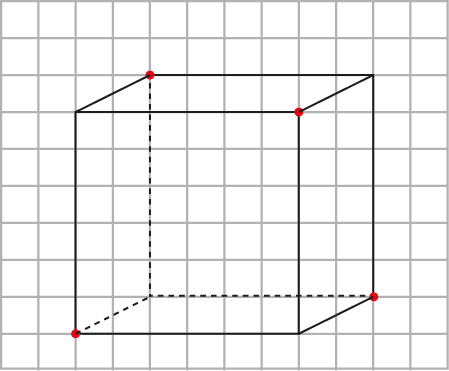 Ответ.
[Speaker Notes: В режиме слайдов формулировки появляются после кликанья мышкой]
8. На рисунке изображены четыре вершины куба. Изобразите  весь куб.
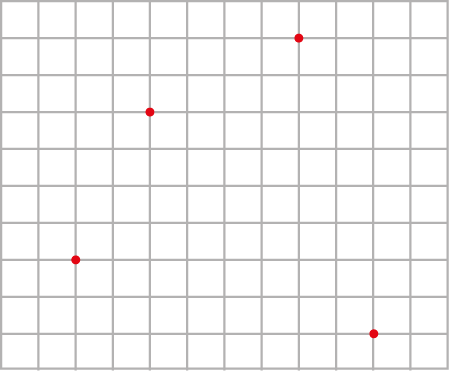 [Speaker Notes: В режиме слайдов формулировки появляются после кликанья мышкой]
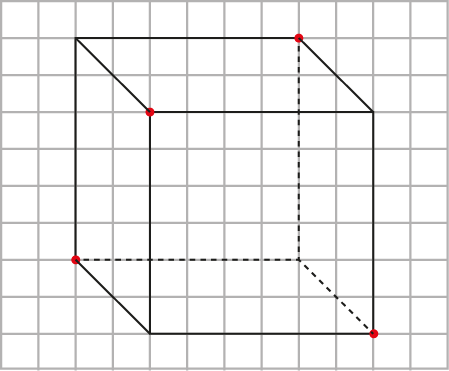 Ответ.
[Speaker Notes: В режиме слайдов формулировки появляются после кликанья мышкой]
9.* На рисунке изображены четыре вершины куба. Изобразите  весь куб.
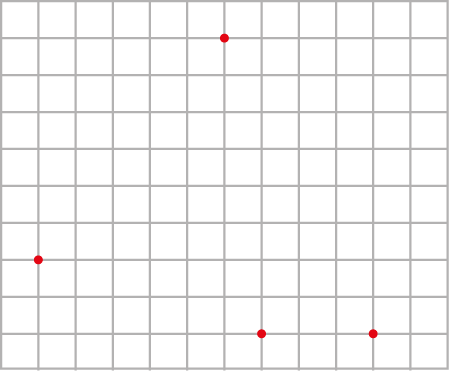 [Speaker Notes: В режиме слайдов формулировки появляются после кликанья мышкой]
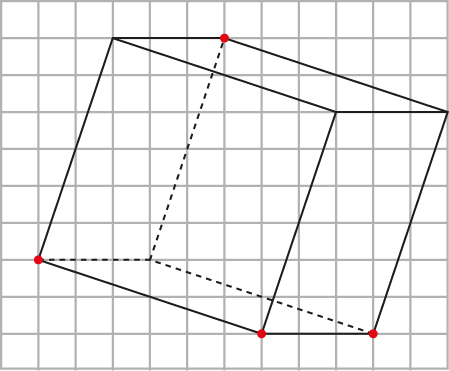 Ответ.
[Speaker Notes: В режиме слайдов формулировки появляются после кликанья мышкой]
10. Сколько имеется путей длины 3 по ребрам единичного куба из вершины A в вершину C1?
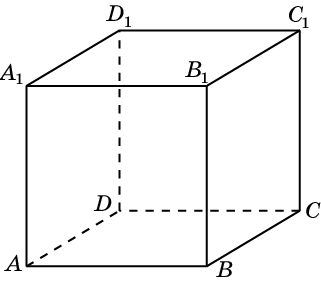 [Speaker Notes: В режиме слайдов формулировки появляются после кликанья мышкой]
РАЗВЕРТКА МНОГОГРАННИКА
Если поверхность многогранника разрезать по некоторым ребрам и развернуть ее на плоскость так, чтобы все многоугольники, входящие в эту поверхность, лежали в данной плоскости, то полученная фигура на плоскости называется разверткой многогранника. Например, на рисунке изображены развертки куба.
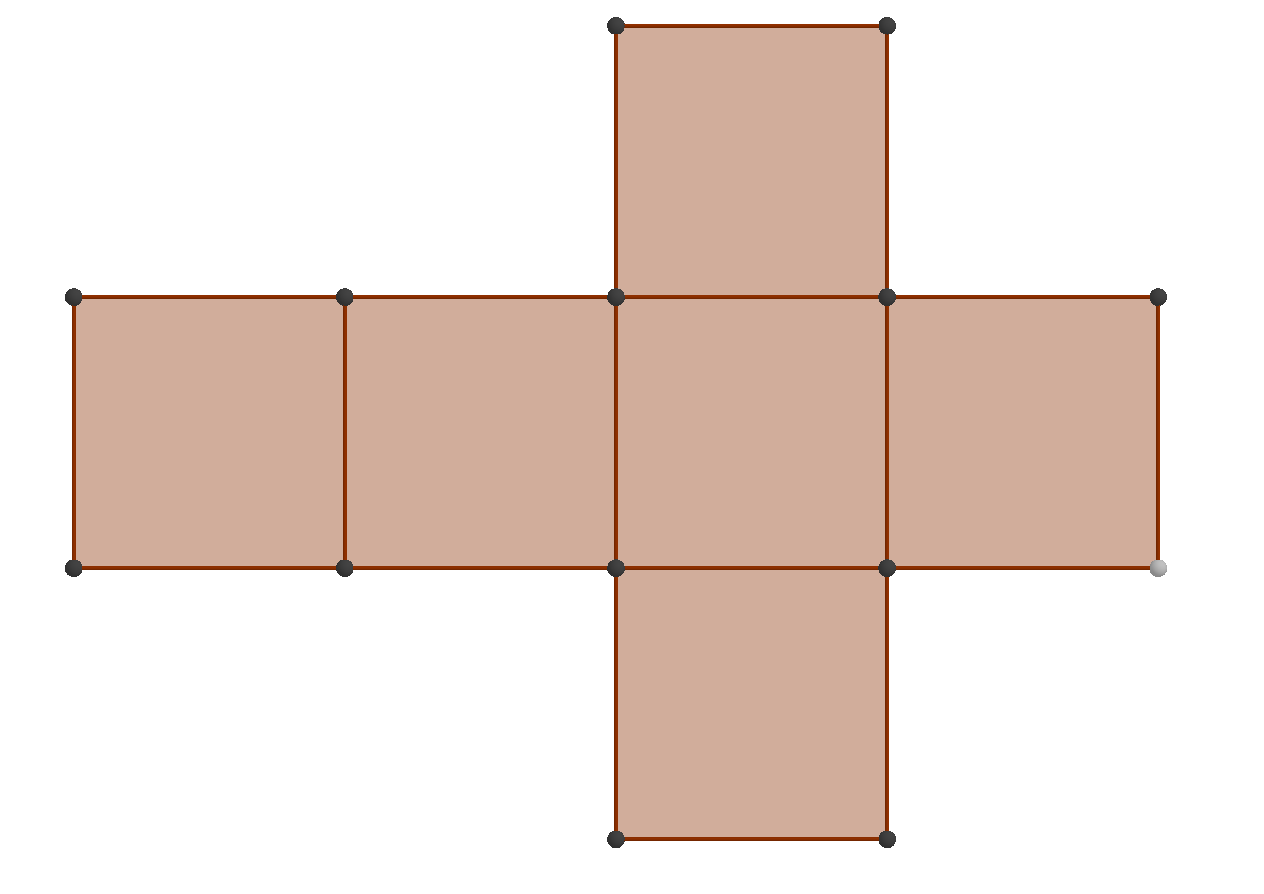 [Speaker Notes: В режиме ответ появляется после кликанья мышкой]
Развёртка куба
Для изготовления модели многогранника из плотной бумаги, картона или другого материала достаточно изготовить его развертку и затем склеить соответствующие ребра. Для удобства склейки развертку многогранника изготавливают с клапанами, по которым и производится склейка. На рисунке показаны развертка куба с клапанами.
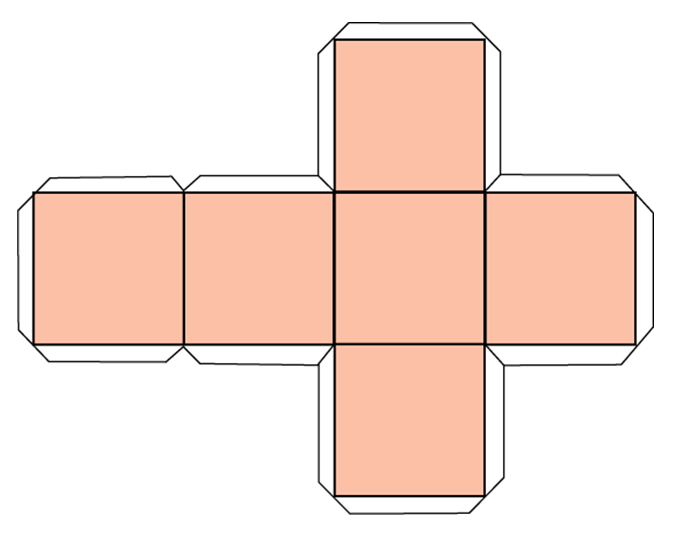 [Speaker Notes: В режиме ответ появляется после кликанья мышкой]
12. Укажите развертки куба.
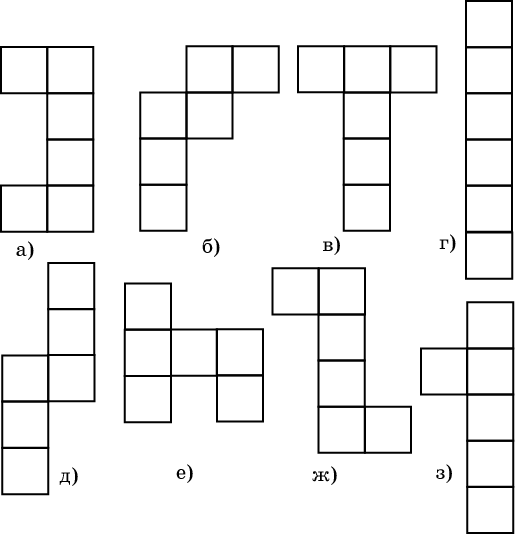 Ответ. в), д), ж).
[Speaker Notes: В режиме ответ появляется после кликанья мышкой]
ПАРАЛЛЕЛЕПИПЕД
Параллелепипедом называется многогранник, поверхность которого состоит из шести параллелограммов.
Прямоугольным параллелепипедом называется параллелепипед, грани которого – прямоугольники.
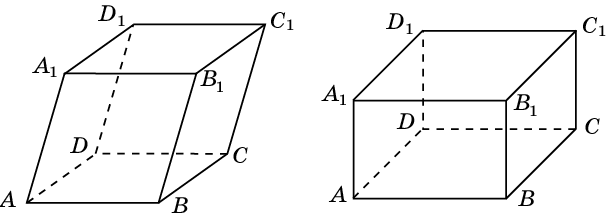 Обычно параллелепипед изображается так, как показано на рисунке. А именно, рисуется параллелограмм ABB1A1, изображающий одну из граней параллелепипеда, и равный ему параллелограмм DCC1D1, стороны которого параллельны соответствующим сторонам параллелограмма ABB1A1. Соответствующие вершины этих параллелограммов соединяются отрезками. Отрезки, изображающие невидимые ребра куба, проводятся пунктиром. В случае прямоугольного параллелепипеда вместо параллелограммов, изображающих две грани, рисуются равные прямоугольники.
[Speaker Notes: В режиме слайдов формулировки появляются после кликанья мышкой]
Изображение параллелепипеда
На рисунках показаны некоторые изображения параллелепипедов.
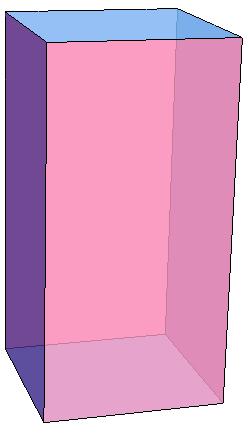 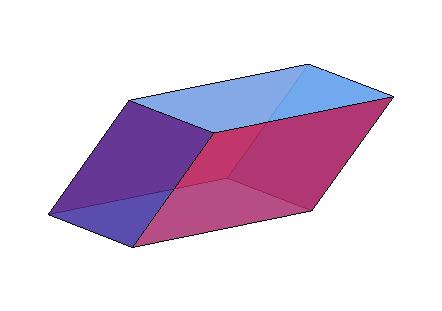 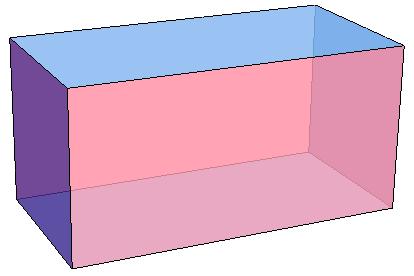 [Speaker Notes: В режиме слайдов формулировки появляются после кликанья мышкой]
На рисунке а) мы смотрим на параллелепипед сверху и справа; б) сверху и слева; в) снизу и справа; г) снизу и слева.
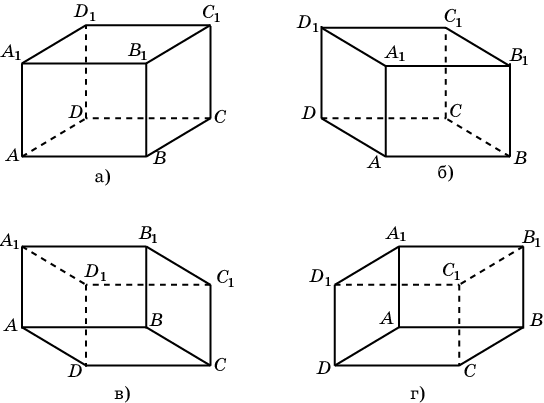 [Speaker Notes: В режиме слайдов формулировки появляются после кликанья мышкой]
Упражнения
1. Укажите номера рисунков, на которых изображен параллелепипед? 
		


		1			2			3



		
		4                                  5                                   6
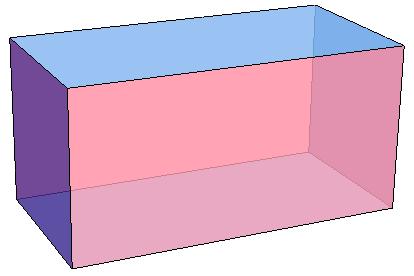 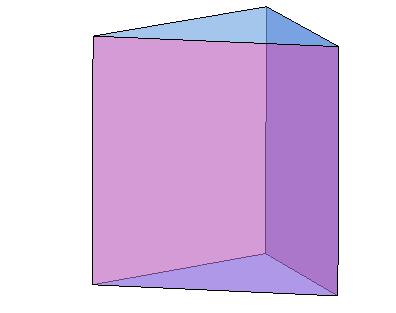 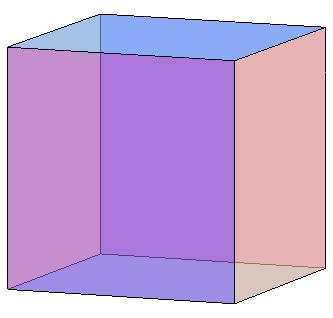 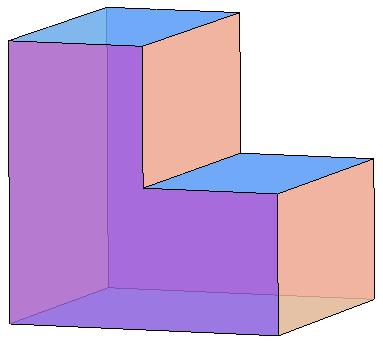 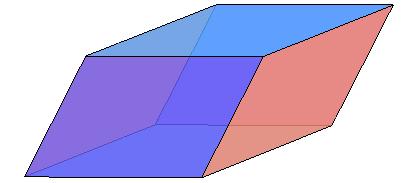 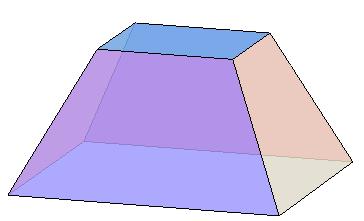 [Speaker Notes: В режиме слайдов формулировки появляются после кликанья мышкой]
2. Изобразите прямоугольный параллелепипед на клетчатой бумаге, аналогично данному на рисунке.
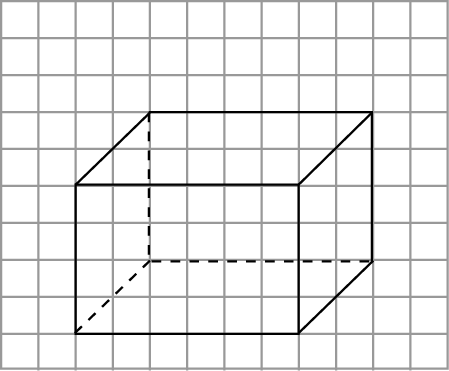 [Speaker Notes: В режиме слайдов формулировки появляются после кликанья мышкой]
3. На рисунке изображены три ребра прямоугольного параллелепипеда. Изобразите  весь параллелепипед.
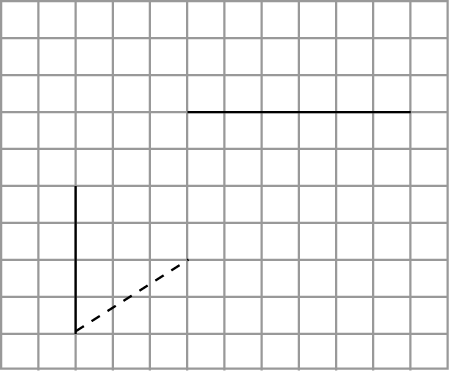 [Speaker Notes: В режиме слайдов формулировки появляются после кликанья мышкой]
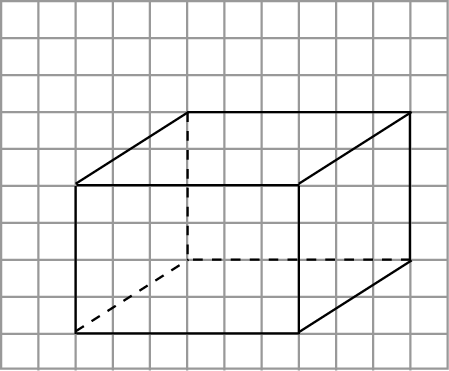 Ответ.
[Speaker Notes: В режиме слайдов формулировки появляются после кликанья мышкой]
3. На рисунке изображены три ребра прямоугольного параллелепипеда. Изобразите  весь параллелепипед.
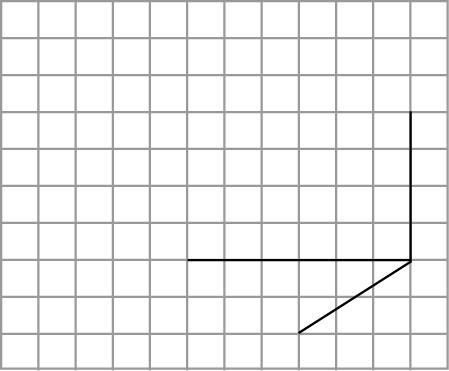 [Speaker Notes: В режиме слайдов формулировки появляются после кликанья мышкой]
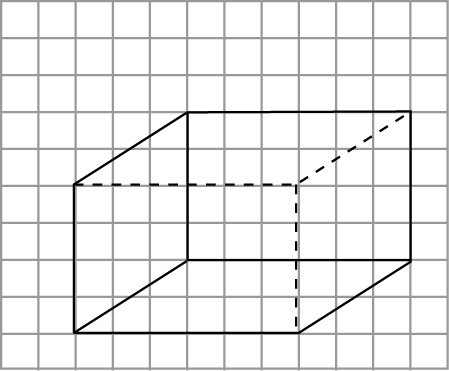 Ответ.
[Speaker Notes: В режиме слайдов формулировки появляются после кликанья мышкой]
4. На рисунке изображены три ребра прямоугольного параллелепипеда. Изобразите  весь параллелепипед.
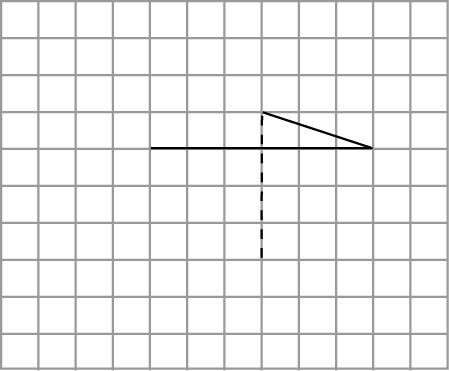 [Speaker Notes: В режиме слайдов формулировки появляются после кликанья мышкой]
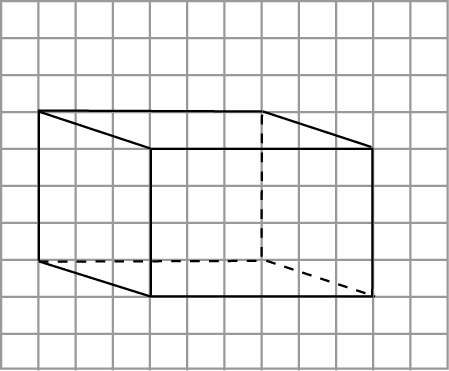 Ответ.
[Speaker Notes: В режиме слайдов формулировки появляются после кликанья мышкой]
5. На рисунке изображены три ребра прямоугольного параллелепипеда. Изобразите  весь параллелепипед.
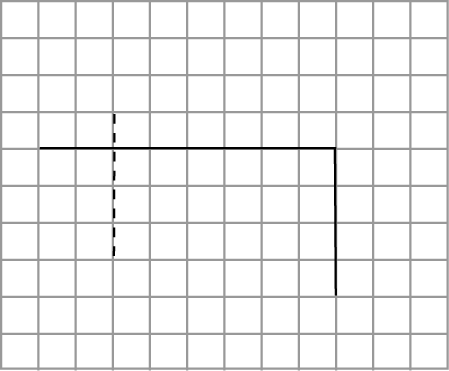 [Speaker Notes: В режиме слайдов формулировки появляются после кликанья мышкой]
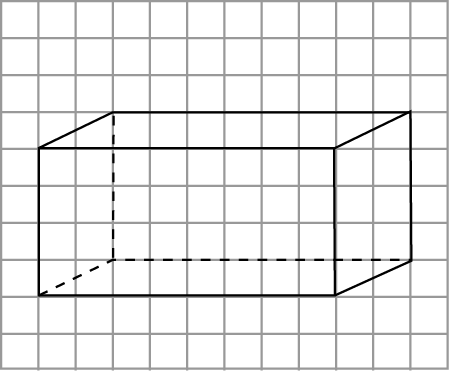 Ответ.
[Speaker Notes: В режиме слайдов формулировки появляются после кликанья мышкой]
Развёртка параллелепипеда
На рисунке показаны развертки с клапанами прямоугольного параллелепипеда ребрами 3, 4, 5 и наклонного параллелепипеда, гранями которого являются ромбы с острыми углами 60о.
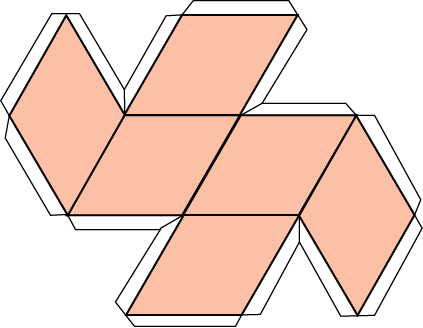 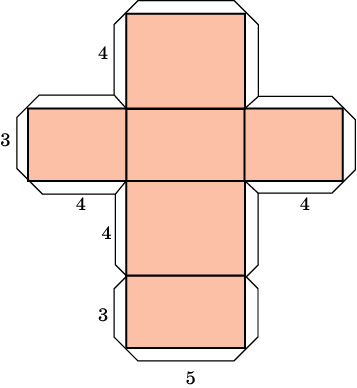 [Speaker Notes: В режиме ответ появляется после кликанья мышкой]
6. Нарисуйте какую-нибудь развертку прямоугольного параллелепипеда, двумя гранями которого являются квадраты.
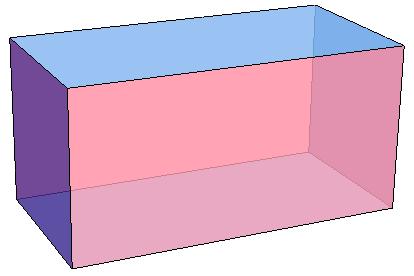 [Speaker Notes: В режиме ответ появляется после кликанья мышкой]
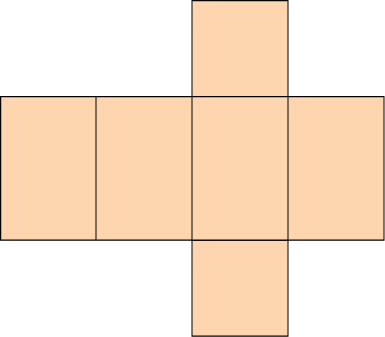 Ответ.
[Speaker Notes: В режиме ответ появляется после кликанья мышкой]
ПРИЗМА
Призмой называется многогранник, поверхность которого состоит из двух равных многоугольников, называемых основаниями призмы, и параллелограммов, имеющих общие стороны с каждым из оснований и называемых боковыми гранями призмы. Стороны боковых граней, не лежащие в основаниях, называются боковыми ребрами призмы.
	Призма называется n-угольной, если ее основаниями являются n-угольники.
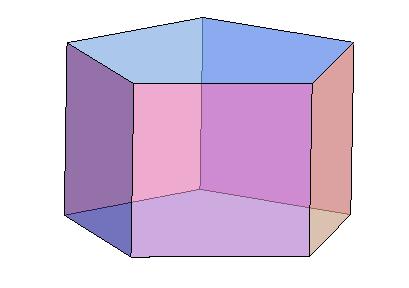 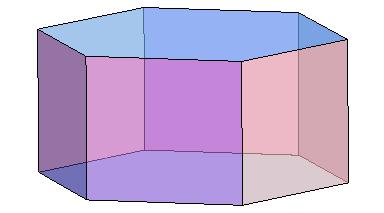 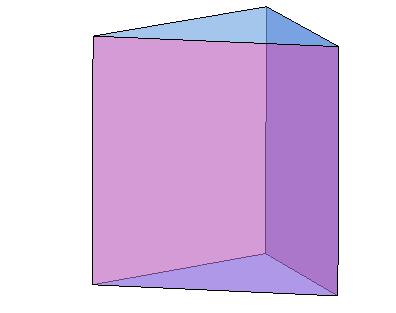 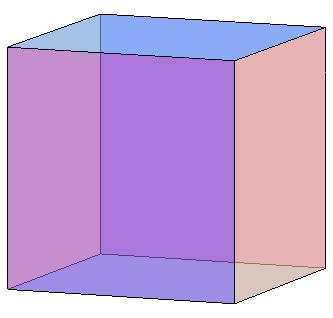 На рисунке изображены треугольная, четырехугольная, пятиугольная и шестиугольная призмы.
[Speaker Notes: В режиме слайдов формулировки появляются после кликанья мышкой]
ПРЯМАЯ ПРИЗМА
Призма называется прямой, если её боковые грани – прямоугольники.
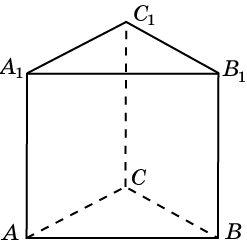 На рисунке изображена прямая треугольная призма. Её основаниями являются треугольники ABC и A1B1C1, боковыми гранями – прямоугольники ABB1A1, ACC1A1, BCC1B1.
[Speaker Notes: В режиме слайдов формулировки появляются после кликанья мышкой]
ПРАВИЛЬНАЯ ПРИЗМА
Прямая призма называется правильной, если её основания – правильные многоугольники.
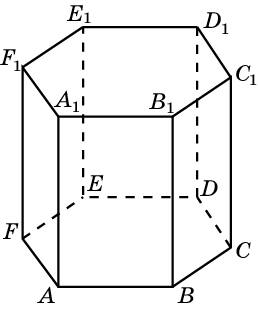 На рисунке изображена правильная шестиугольная призма. Ее основания изображаются шестиугольниками, противоположные стороны которых равны и параллельны. Боковые грани ABB1A1 и DEE1D1 изображаются прямоугольниками.
[Speaker Notes: В режиме слайдов формулировки появляются после кликанья мышкой]
Упражнения
1. Являются ли треугольными призмами многогранники, изображенные на рисунках? 
		




		а)                            б)                                   в)
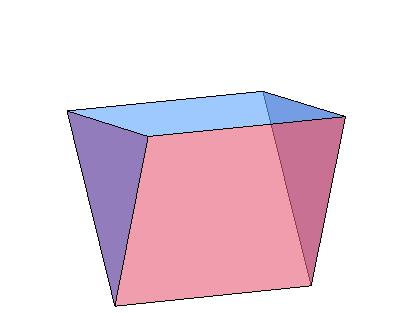 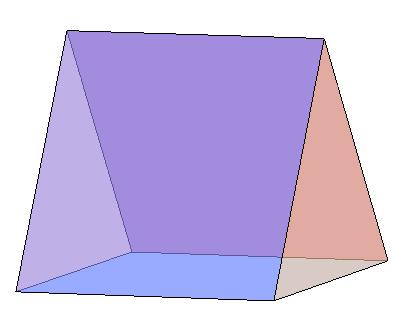 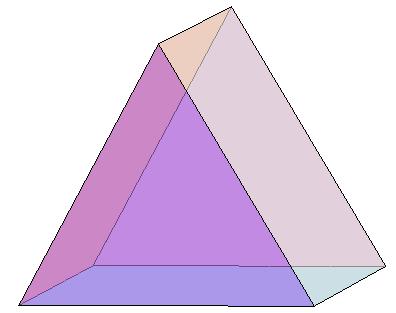 [Speaker Notes: В режиме слайдов формулировки появляются после кликанья мышкой]
2. Являются ли призмами многогранники, изображенные на рисунках? 
		




		а)                            б)                                   в)
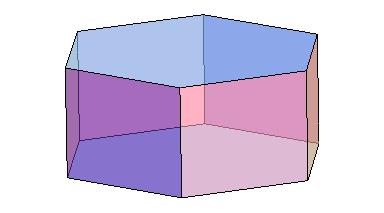 [Speaker Notes: В режиме слайдов формулировки появляются после кликанья мышкой]
3. Являются ли призмами многогранники, изображенные на рисунках? 
		


		         а)                                б)                                  
                       


	
		 	в)                               г)
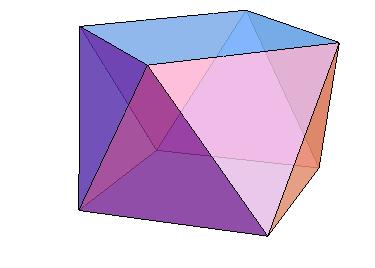 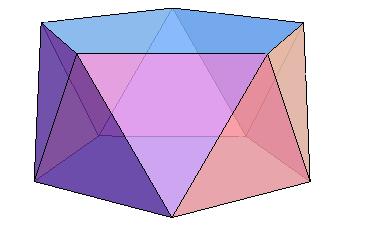 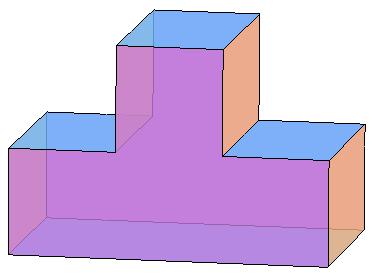 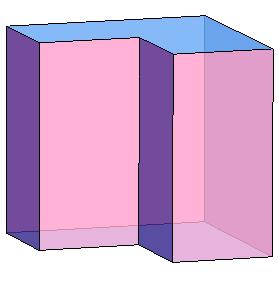 [Speaker Notes: В режиме слайдов формулировки появляются после кликанья мышкой]
4. Изобразите треугольную призму на клетчатой бумаге, аналогично данной на рисунке.
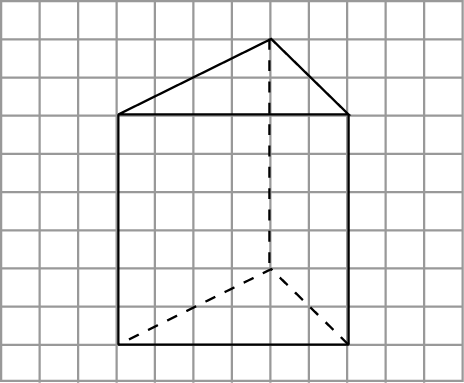 [Speaker Notes: В режиме слайдов формулировки появляются после кликанья мышкой]
5. Изобразите правильную шестиугольную призму на клетчатой бумаге, аналогично данной на рисунке.
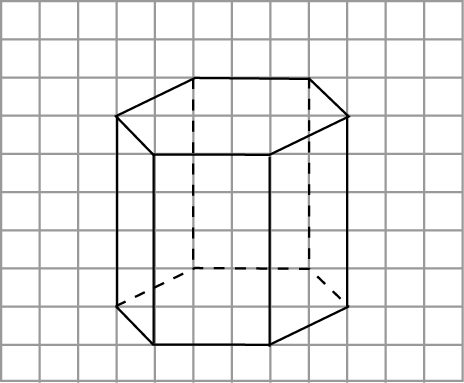 [Speaker Notes: В режиме слайдов формулировки появляются после кликанья мышкой]
6. На  рисунке изображены три ребра треугольной призмы. Изобразите всю призму.
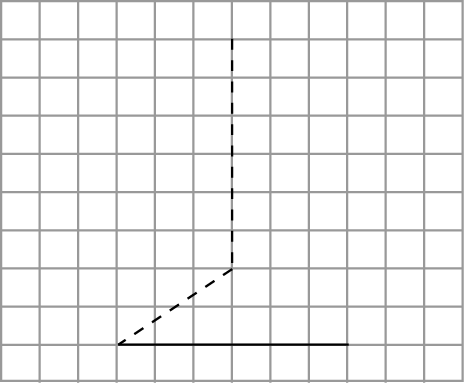 [Speaker Notes: В режиме слайдов формулировки появляются после кликанья мышкой]
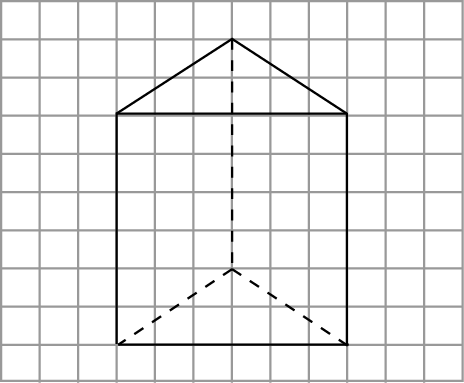 Ответ.
[Speaker Notes: В режиме слайдов формулировки появляются после кликанья мышкой]
7. На  рисунке изображены три ребра треугольной призмы. Изобразите всю призму.
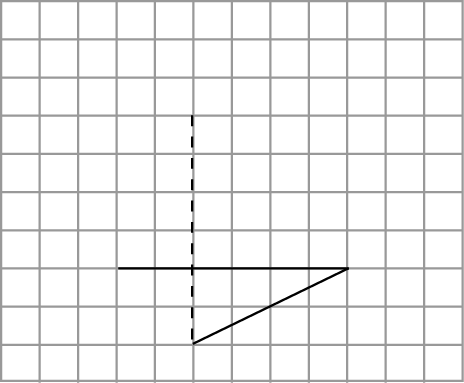 [Speaker Notes: В режиме слайдов формулировки появляются после кликанья мышкой]
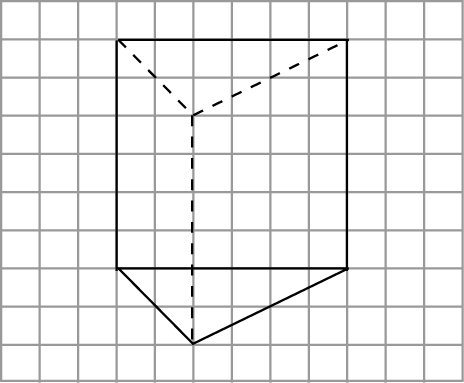 Ответ.
[Speaker Notes: В режиме слайдов формулировки появляются после кликанья мышкой]
8. На  рисунке изображены четыре ребра шестиугольной призмы. Изобразите всю призму.
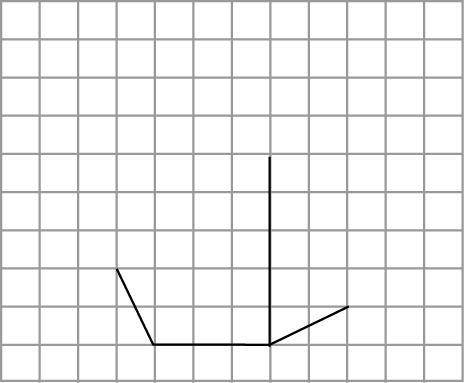 [Speaker Notes: В режиме слайдов формулировки появляются после кликанья мышкой]
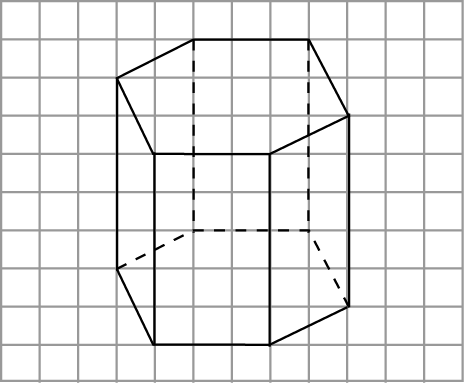 Ответ.
[Speaker Notes: В режиме слайдов формулировки появляются после кликанья мышкой]
9. На  рисунке изображены четыре ребра шестиугольной призмы. Изобразите всю призму.
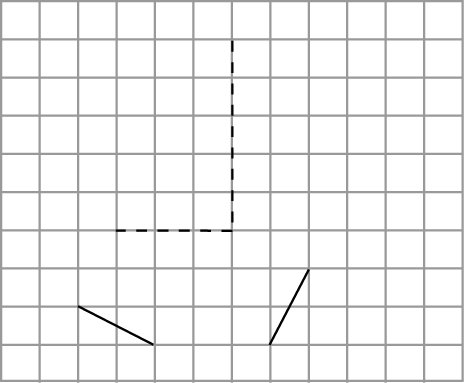 [Speaker Notes: В режиме слайдов формулировки появляются после кликанья мышкой]
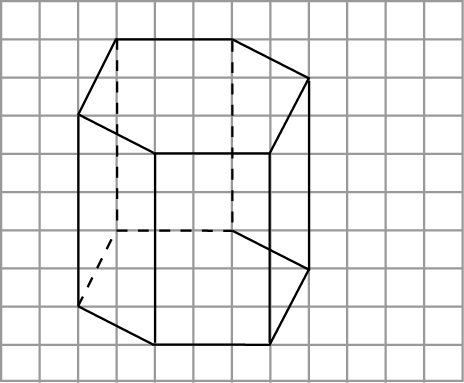 Ответ.
[Speaker Notes: В режиме слайдов формулировки появляются после кликанья мышкой]
10. Сколько вершин (В), ребер (Р) и граней (Г) имеет:
а) треугольная призма?
Ответ: а) В = 6, Р = 9, Г = 5.
б) В = 8, Р = 12, Г = 6.
б) четырехугольная призма?
в) В = 10, Р = 15, Г = 7.
в) пятиугольная призма?
г) В = 12, Р = 18, Г = 8.
г) шестиугольная призма?
[Speaker Notes: В режиме ответ появляется после кликанья мышкой]
11. Существует ли призма, которая имеет:
а) 4 ребра?
Ответ: Нет.
б) 6 рёбер?
Ответ: Нет.
Ответ: Да.
в) 12 рёбер?
г) 21 ребро?
Ответ: Да.
[Speaker Notes: В режиме ответ появляется после кликанья мышкой]
12. Какой многоугольник лежит в основании призмы, которая имеет:
а) 18 рёбер?
Ответ: Шестиугольник.
б) 24 вершины?
Ответ: Двенадцатиугольник.
в) 36 граней?
Ответ: Тридцатичетырёхугольник.
[Speaker Notes: В режиме ответ появляется после кликанья мышкой]
Развёртка призмы
На рисунке показаны развертки треугольной и шестиугольной правильных призм.
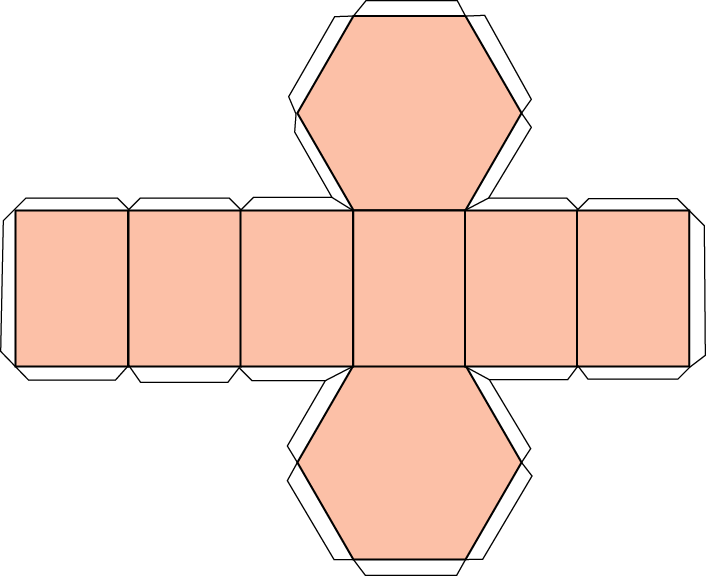 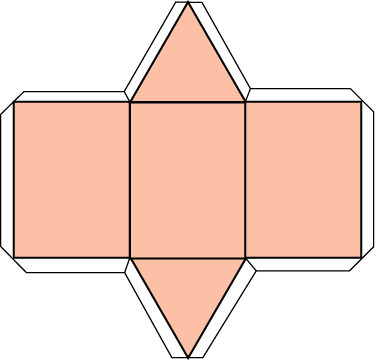 [Speaker Notes: В режиме ответ появляется после кликанья мышкой]
13. Укажите развертки треугольной призмы.
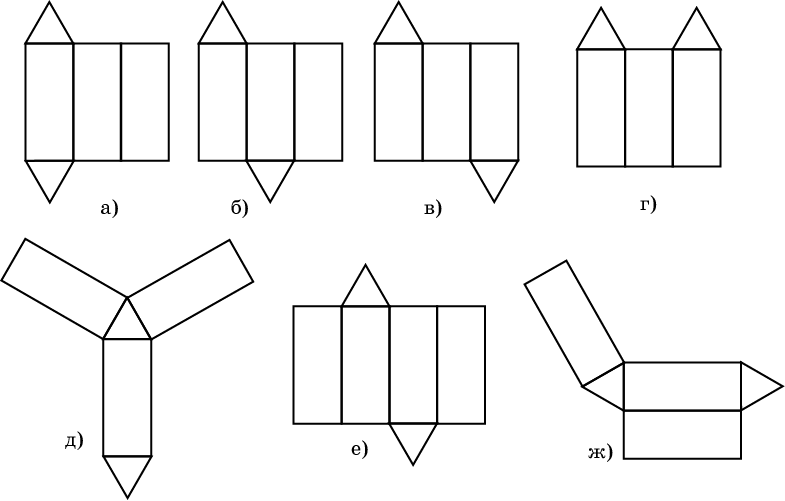 Ответ. а), б), в), д), ж).
[Speaker Notes: В режиме ответ появляется после кликанья мышкой]
ПИРАМИДА
Пирамидой называется многогранник, поверхность которого состоит из многоугольника, называемого основанием пирамиды, и треугольников с общей вершиной, называемых боковыми гранями пирамиды. Стороны боковых граней, не лежащие в основании, называются боковыми ребрами пирамиды. Общая вершина боковых граней называется вершиной пирамиды
	Пирамида называется n-угольной, если ее основанием является n-угольник.
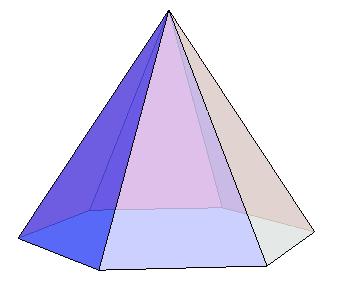 На рисунке изображенsы треугольная, четырехугольная, пятиугольная и шестиугольная пирамиды.
[Speaker Notes: В режиме слайдов формулировки появляются после кликанья мышкой]
ПРАВИЛЬНАЯ ПИРАМИДА
Пирамида называется правильной, если её основание – правильный многоугольник и все боковые ребра равны.
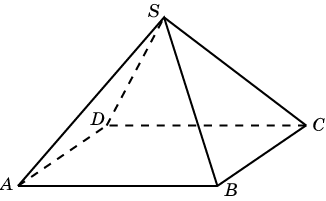 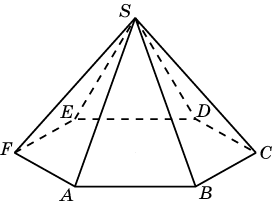 На рисунках изображены правильная четырехугольная и правильная шестиугольная пирамиды. Их основания изображаются соответственно параллелограммом и шестиугольником, противоположные стороны которого равны и параллельны.
[Speaker Notes: В режиме слайдов формулировки появляются после кликанья мышкой]
Упражнения
1. Являются ли пирамидами многогранники, изображенные на рисунках? 
		




		а)                            б)                                   в)
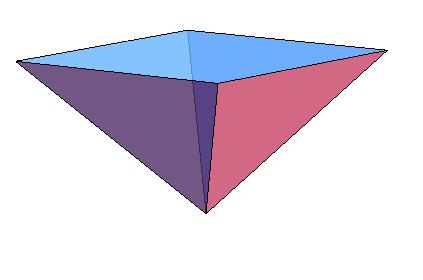 Ответ: а), б) Да; в) нет.
[Speaker Notes: В режиме слайдов формулировки появляются после кликанья мышкой]
2. Являются ли пирамидами многогранники, изображенные на рисунках? 
		




		а)                            б)                                   в)
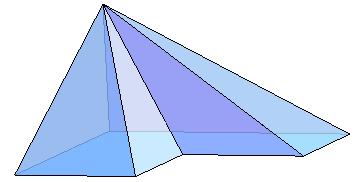 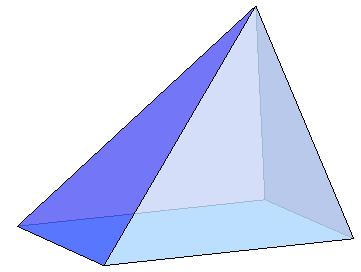 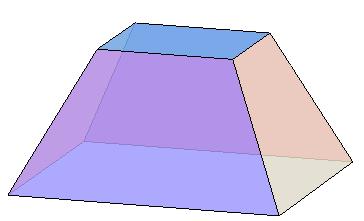 Ответ: а), б) Да; в) нет.
[Speaker Notes: В режиме слайдов формулировки появляются после кликанья мышкой]
3. Изобразите правильную четырехугольную пирамиду на клетчатой бумаге, аналогично данной на рисунке.
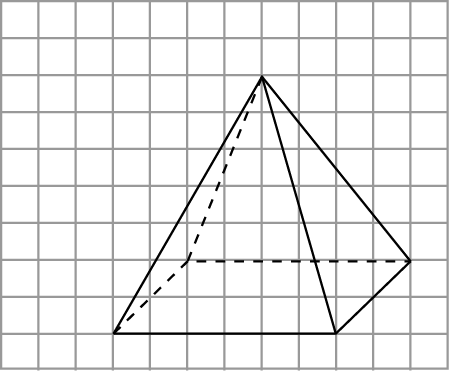 [Speaker Notes: В режиме слайдов формулировки появляются после кликанья мышкой]
4. Изобразите правильную шестиугольную пирамиду на клетчатой бумаге, аналогично данной на рисунке.
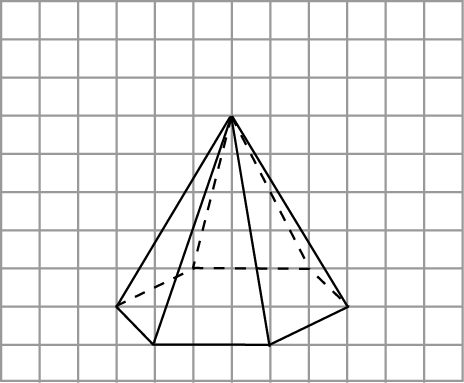 [Speaker Notes: В режиме слайдов формулировки появляются после кликанья мышкой]
5. На  рисунке изображены три ребра четырехугольной пирамиды. Изобразите всю пирамиду.
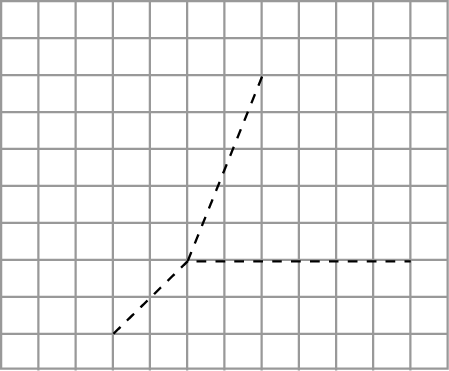 [Speaker Notes: В режиме слайдов решение появляется после кликанья мышкой]
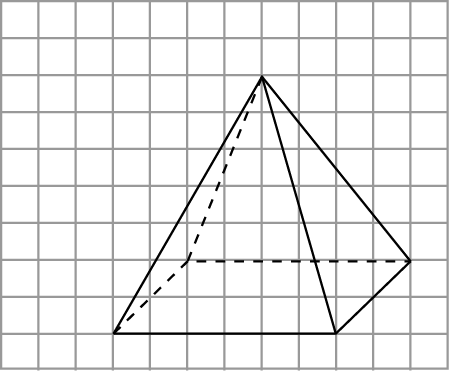 Ответ.
[Speaker Notes: В режиме слайдов решение появляется после кликанья мышкой]
6. На  рисунке изображены три ребра четырехугольной пирамиды. Изобразите всю пирамиду.
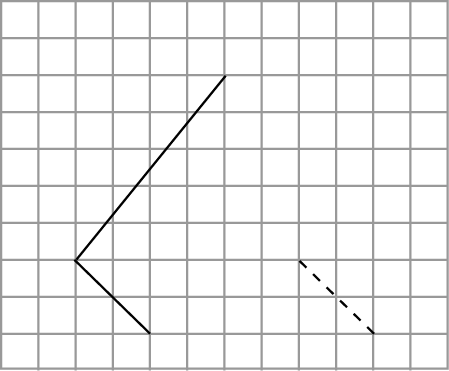 [Speaker Notes: В режиме слайдов решение появляется после кликанья мышкой]
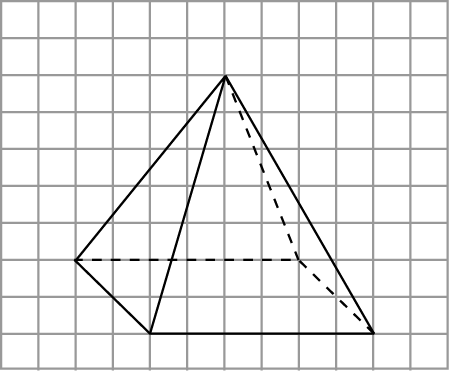 Ответ.
[Speaker Notes: В режиме слайдов решение появляется после кликанья мышкой]
7. На  рисунке изображены четыре ребра шестиугольной пирамиды. Изобразите всю пирамиду.
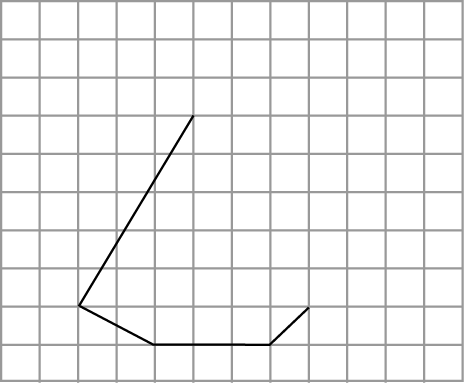 [Speaker Notes: В режиме слайдов решение появляется после кликанья мышкой]
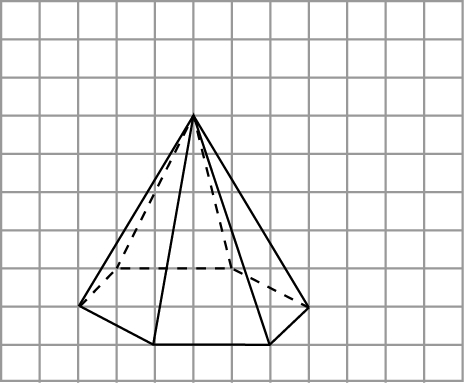 Ответ.
[Speaker Notes: В режиме слайдов решение появляется после кликанья мышкой]
8. На  рисунке изображены четыре ребра шестиугольной пирамиды. Изобразите всю пирамиду.
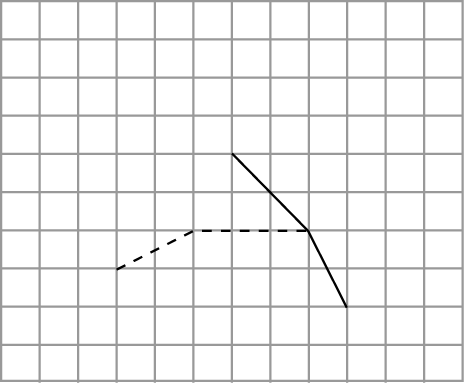 [Speaker Notes: В режиме слайдов решение появляется после кликанья мышкой]
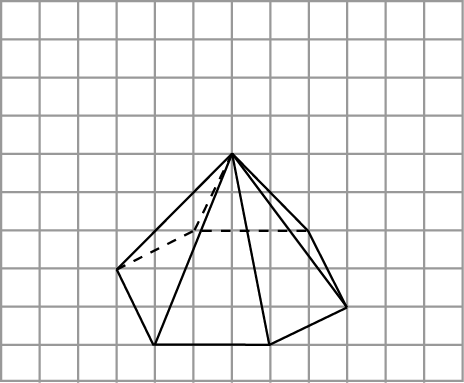 Ответ.
[Speaker Notes: В режиме слайдов решение появляется после кликанья мышкой]
9. Сколько вершин (В), ребер (Р) и граней (Г) имеет:
а) треугольная пирамида?
Ответ: а) В = 4, Р = 6, Г = 4.
б) четырехугольная пирамида?
б) В = 5, Р = 8, Г = 5.
в) пятиугольная пирамида?
в) В = 6, Р = 10, Г = 6.
г) шестиугольная пирамида?
г) В = 7, Р = 12, Г = 7.
[Speaker Notes: В режиме ответ появляется после кликанья мышкой]
10. Существует ли пирамида, которая имеет:
а) 10 ребер?
Ответ: Да.
Ответ: Да.
б) 6 рёбер?
Ответ: Да.
в) 24 ребра?
Ответ: Нет.
г) 33 ребра?
[Speaker Notes: В режиме ответ появляется после кликанья мышкой]
11. Какой многоугольник лежит в основании пирамиды, которая имеет:
а) 8 рёбер?
Ответ: 4-угольник.
Ответ: 21-угольник.
б) 22 вершины?
Ответ: 59-угольник.
в) 60 граней?
[Speaker Notes: В режиме ответ появляется после кликанья мышкой]
Развёртка пирамиды
На рисунке показаны развертки треугольной и шестиугольной правильных пирамид.
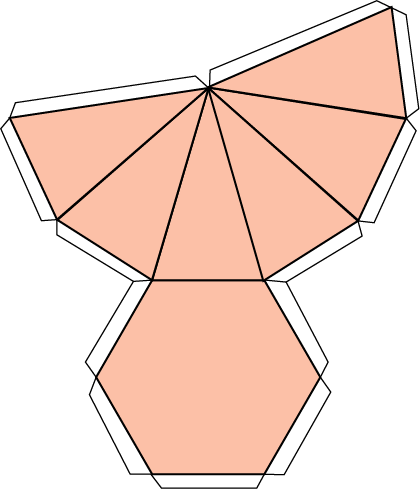 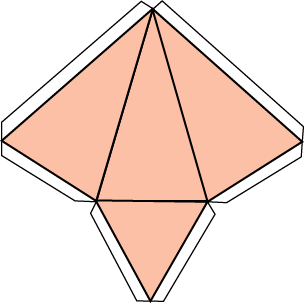 [Speaker Notes: В режиме ответ появляется после кликанья мышкой]
12. Укажите развертки четырехугольной пирамиды.
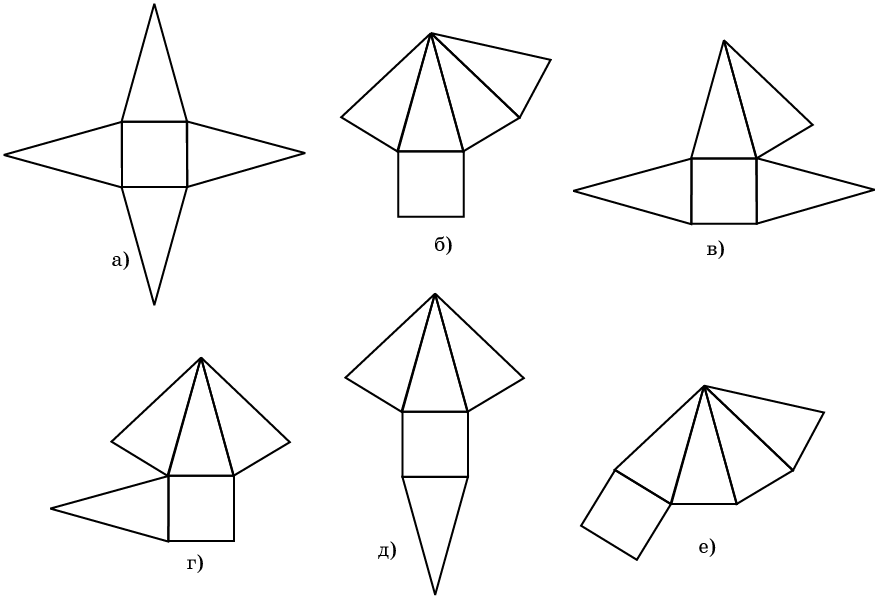 Ответ. а), б), д), е).
[Speaker Notes: В режиме ответ появляется после кликанья мышкой]
13*. Нарисуйте какую-нибудь развертку многогранника, изображенного на рисунке.
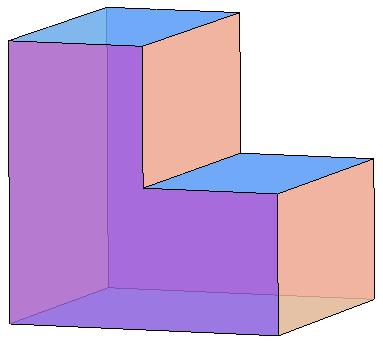 [Speaker Notes: В режиме ответ появляется после кликанья мышкой]
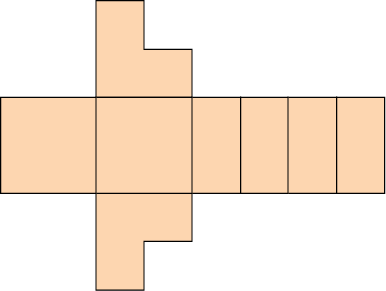 Ответ.
[Speaker Notes: В режиме ответ появляется после кликанья мышкой]
ПРАВИЛЬНЫЕ МНОГОГРАННИКИ
Правильные многогранники были известны еще в древней Греции. Пифагор и его ученики считали, что все состоит из атомов, имеющих форму правильных многогранников. В частности, атомы огня имеют форму тетраэдра (его гранями являются четыре правильных треугольника (рис. а); земли - гексаэдра (куб – многогранник, гранями которого являются шесть квадратов, рис. б); воздуха – октаэдра (его гранями являются восемь правильных треугольников, рис. в); воды – икосаэдра (его гранями являются двадцать правильных треугольников, рис. г); вся Вселенная, по мнению древних, имела форму додекаэдра (его гранями являются двенадцать правильных пятиугольников, рис. д).
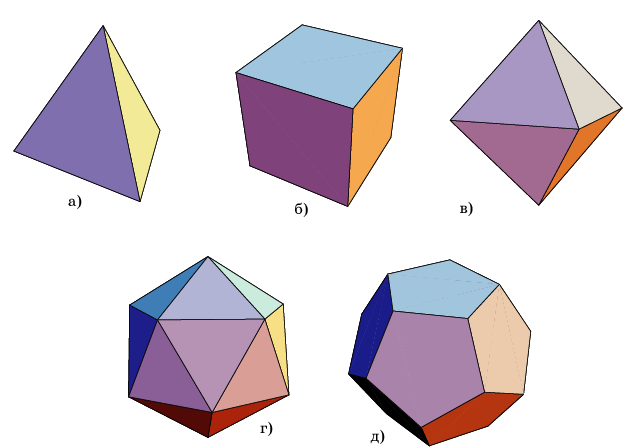 Названия многогранников тоже имеют древнегреческое происхождение. В переводе с греческого: "Тетра" - четыре; "Гекса" - шесть; "Окто" - восемь; "Икоси" - двадцать, "Додека" - двенадцать. "Эдра" - грань.
[Speaker Notes: В режиме слайдов формулировки появляются после кликанья мышкой]
МОДЕЛИРОВАНИЕ ПРАВИЛЬНЫХ МНОГОГРАННИКОВ
Для изготовления модели куба нужно вырезать шесть квадратов с клапанами, как показано на рисунке и склеить их по соответствующим клапанам.
Для изготовления моделей октаэдра и икосаэдра нужно вырезать соответственно 8 и 20 равных правильных треугольников с клапанами и склеить их по соответствующим клапанам.
Для изготовления модели додекаэдра нужно вырезать двенадцать равных правильных пятиугольников с клапанами, как показано на рисунке, и склеить их по соответствующим клапанам.
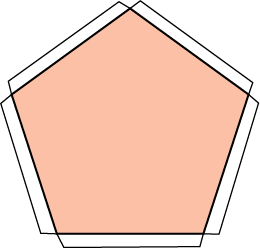 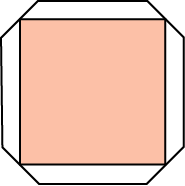 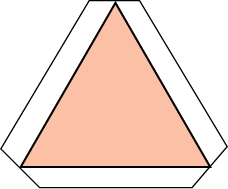 [Speaker Notes: В режиме ответ появляется после кликанья мышкой]
КОНСТРУКТОР
Модели правильных многогранников можно изготовлять с помощью конструктора, состоящего из многоугольников, сделанных из плотного материала с отгибающимися клапанами и резиновых колечек - основной крепежной детали конструктора.
Подбирая соответствующим образом многоугольники в качестве граней многогранника и скрепляя их резиновыми колечками, можно получать модели различных правильных многогранников. Для того чтобы колечки лучше держались и не мешали друг другу, уголки многоугольников в конструкторе можно немного обрезать, как показано на рисунке.
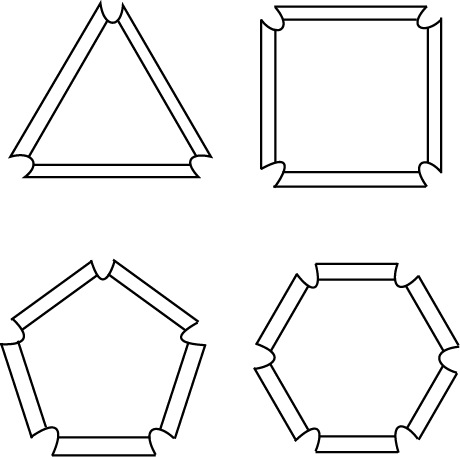 [Speaker Notes: В режиме слайдов формулировки появляются после кликанья мышкой]
ТЕТРАЭДР
Наиболее простым правильным многогранником является треугольная пирамида, грани которой правильные треугольники. В каждой ее вершине сходится по три грани. Имея всего четыре грани, этот многогранник называется также тетраэдром, что в переводе с греческого языка означает четырехгранник.
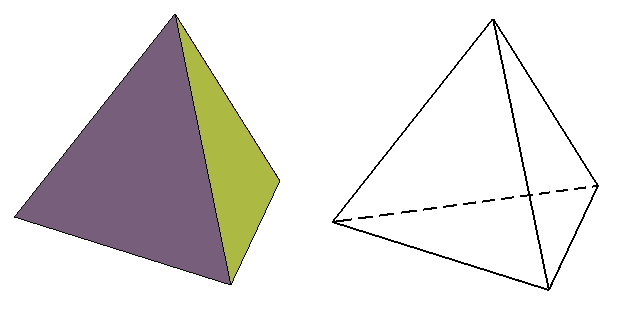 Упражнение 1
На клетчатой бумаге изобразите тетраэдр, аналогично показанному на рисунке.
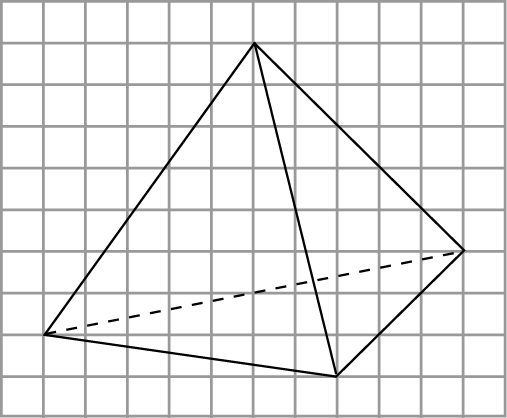 [Speaker Notes: В режиме слайдов ответ появляется после кликанья мышкой.]
КУБ (ГЕКСАЭДР)
Многогранник, гранями которого являются квадраты и в каждой вершине сходится три грани называется кубом или гексаэдром.
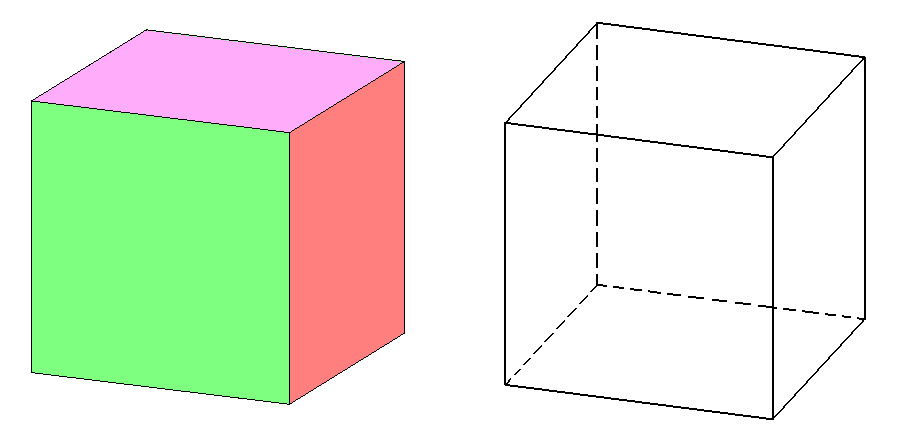 Упражнение 2
На клетчатой бумаге изобразите куб, аналогично показанному на рисунке.
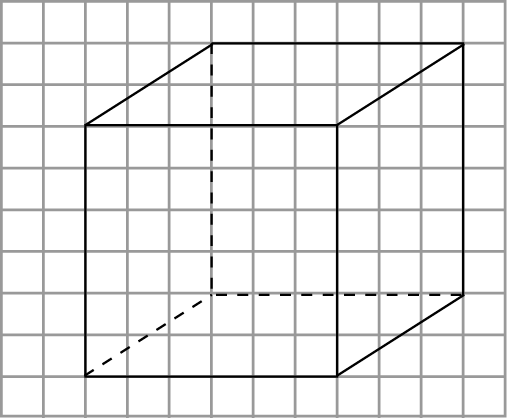 [Speaker Notes: В режиме слайдов ответ появляется после кликанья мышкой.]
ОКТАЭДР
Многогранник, гранями которого являются правильные треугольники и в каждой вершине сходится четыре грани называется октаэдром.
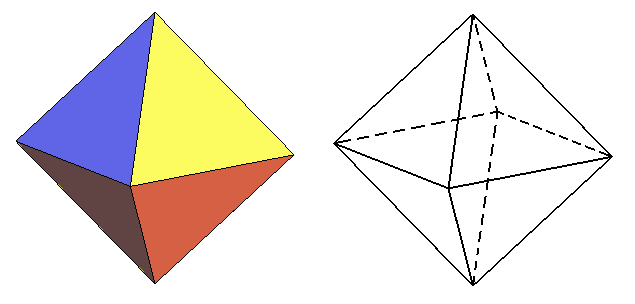 Упражнение 3
На клетчатой бумаге изобразите октаэдр, аналогично показанному на рисунке.
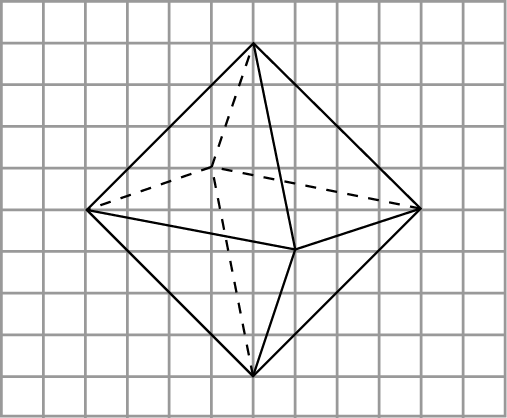 [Speaker Notes: В режиме слайдов ответ появляется после кликанья мышкой.]
Упражнение 4
Сколько имеется путей длины 2 по ребрам единичного октаэдра из одной его вершины в противоположную вершину.
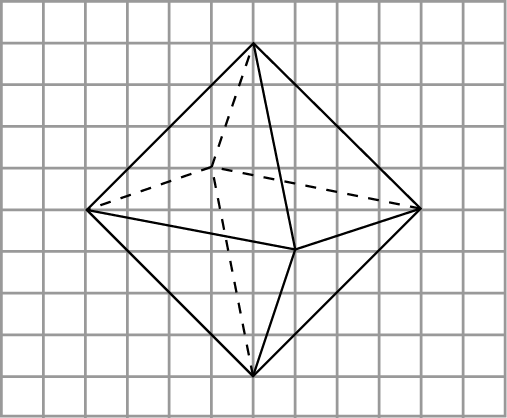 Ответ: 4.
[Speaker Notes: В режиме слайдов ответ появляется после кликанья мышкой.]
Упражнение 5
Сколько имеется путей длины 3 по ребрам единичного октаэдра из одной его вершины в противоположную вершину.
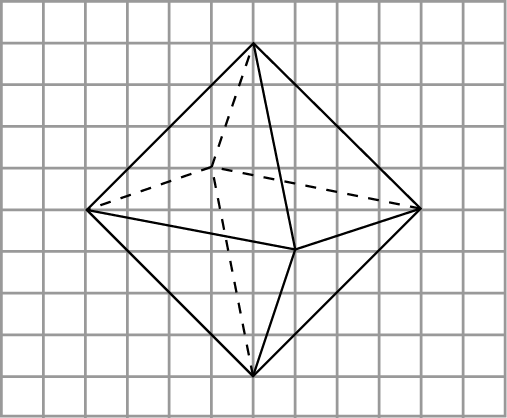 Ответ: 8.
[Speaker Notes: В режиме слайдов ответ появляется после кликанья мышкой.]
ИКОСАЭДР
Многогранник, в каждой вершине которого сходится пять правильных треугольников называется икосаэдром.
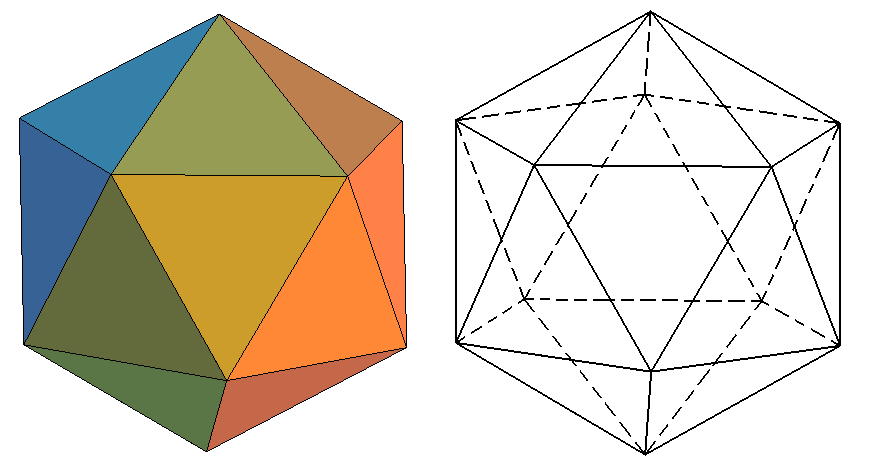 Упражнение 6
На клетчатой бумаге изобразите икосаэдр, аналогично показанному на рисунке.
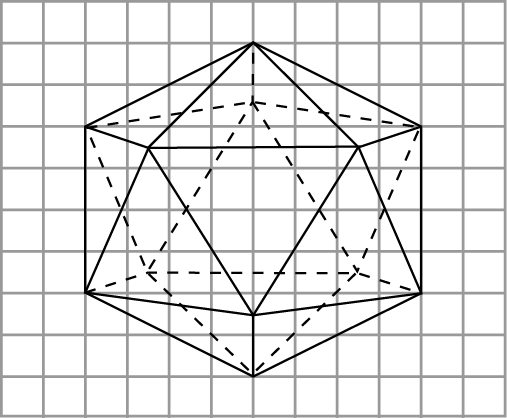 [Speaker Notes: В режиме слайдов ответ появляется после кликанья мышкой.]
Упражнение 7
Сколько имеется путей длины 3 по ребрам единичного икосаэдра из одной его вершины в противоположную вершину.
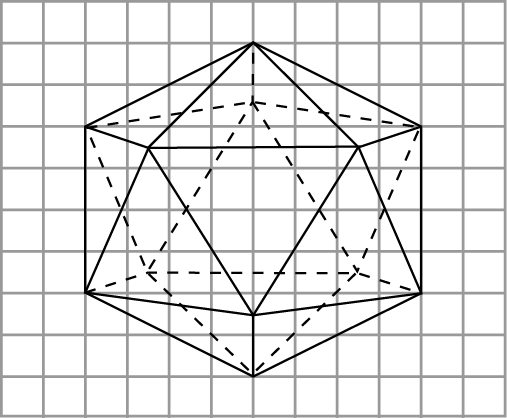 Ответ: 10.
[Speaker Notes: В режиме слайдов ответ появляется после кликанья мышкой.]
ДОДЕКАЭДР
Многогранник, гранями которого являются правильные пятиугольники и в каждой вершине сходится три грани называется додекаэдром.
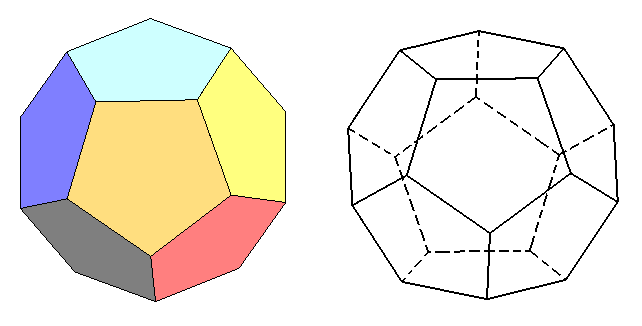 Упражнение 8
На клетчатой бумаге изобразите додекаэдр, аналогично показанному на рисунке.
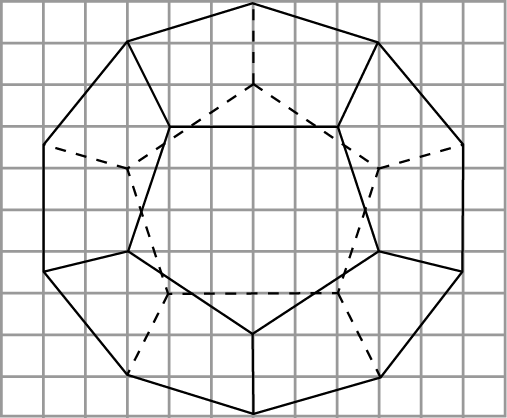 [Speaker Notes: В режиме слайдов ответ появляется после кликанья мышкой.]
Упражнение 9
Сколько имеется путей длины 5 по ребрам единичного додекаэдра из одной его вершины в противоположную вершину.
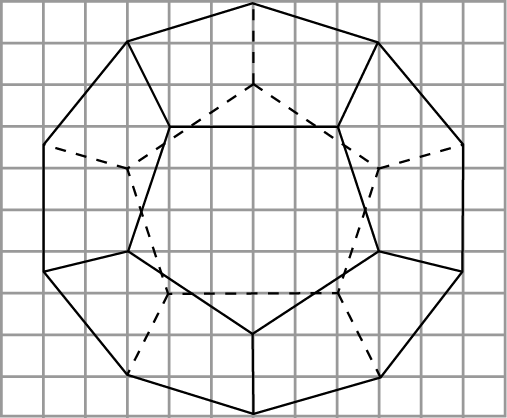 Ответ: 6.
[Speaker Notes: В режиме слайдов ответ появляется после кликанья мышкой.]
Упражнение 10
Сколько вершин (В), ребер (Р) и граней (Г) имеют:
а) тетраэдр;
б) куб;
в) октаэдр;
г) икосаэдр;
д) додекаэдр?
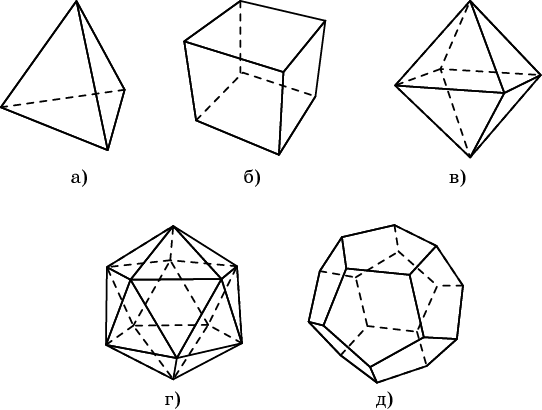 Ответ: а) В = 4, Р = 6, Г = 4;
б) В = 8, Р = 12, Г = 6;
в) В = 6, Р = 12, Г =  8;
г) В = 12, Р = 30, Г = 20;
д) В = 20, Р = 30, Г = 12.
[Speaker Notes: В режиме слайдов ответ появляется после кликанья мышкой.]
Упражнение 11
Окраска граней многогранника называется правильной, если соседние грани имеют разные цвета. Какое минимальное число красок потребуется для правильной окраски  граней:
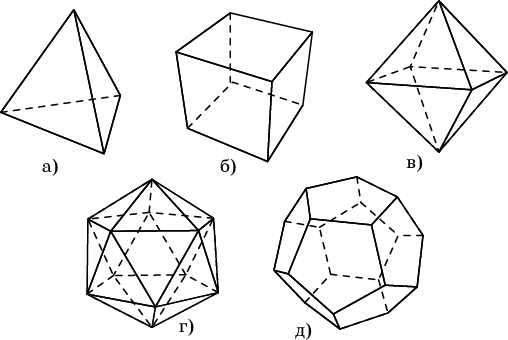 а) тетраэдра;
Ответ: 4.
б) куба;
Ответ: 3.
в) октаэдра;
Ответ: 2.
г) икосаэдра;
Ответ: 3.
д) додекаэдра?
Ответ: 4.
[Speaker Notes: В режиме ответ появляется после кликанья мышкой]
Упражнение 12
Какие из фигур, изображенных на рисунке не являются развёртками правильного тетраэдра?
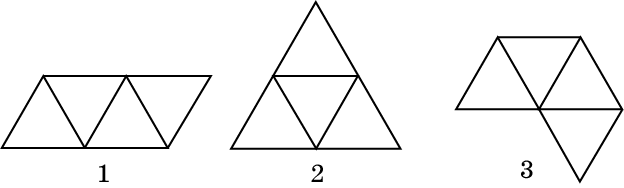 Ответ: Фигура 3, так как у неё имеется точка, в которой сходится четыре треугольника, а у тетраэдра имеются только вершины, в которых сходится по три ребра.
[Speaker Notes: В режиме ответ появляется после кликанья мышкой]
Упражнение 13
На рисунке укажите развёртки октаэдра.
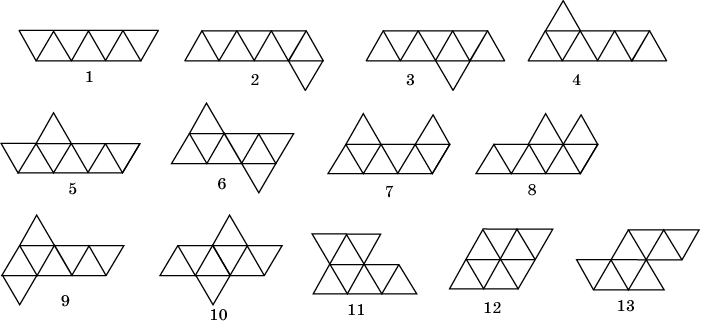 Ответ: Фигуры 6, 9 и 10.
[Speaker Notes: В режиме ответ появляется после кликанья мышкой]
Упражнение 14
Развертка какого многогранника изображена на рисунке?
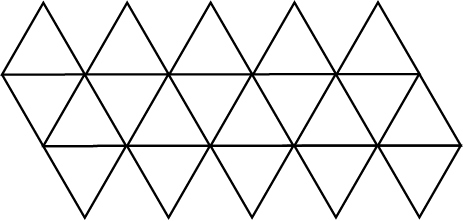 Ответ: Икосаэдра.
[Speaker Notes: В режиме ответ появляется после кликанья мышкой]
Упражнение 15
Развертка какого многогранника изображена на рисунке?
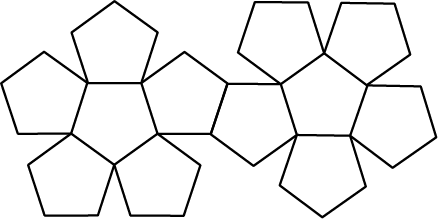 Ответ: Додекаэдра.
[Speaker Notes: В режиме ответ появляется после кликанья мышкой]
Упражнение 16
На рисунке изображен многогранник – звезда Кеплера, являющийся объединением двух тетраэдров. Какой многогранник является общей частью (пересечением) этих тетраэдров?
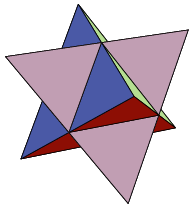 Ответ: Октаэдр.
[Speaker Notes: В режиме слайдов ответ появляется после кликанья мышкой.]
Упражнение 17
Сколько тетраэдров изображено на рисунке?
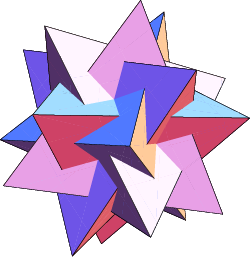 Ответ: Пять.
[Speaker Notes: В режиме слайдов ответ появляется после кликанья мышкой.]
Упражнение 18
Сколько кубов изображено на рисунке?
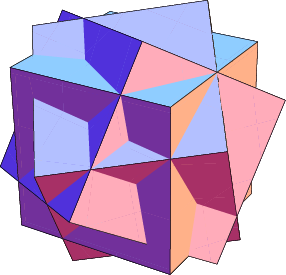 Ответ: Три.
[Speaker Notes: В режиме слайдов ответ появляется после кликанья мышкой.]
Упражнение 19
Сколько октаэдров изображено на рисунке?
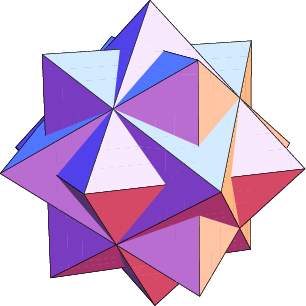 Ответ: Три.
[Speaker Notes: В режиме слайдов ответ появляется после кликанья мышкой.]
Упражнение 20
Соединение каких двух правильных многогранников изображено на рисунке?
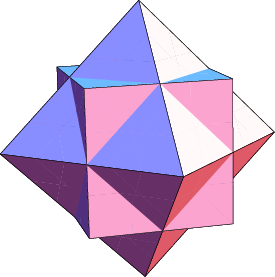 Ответ: Куба и октаэдра.
[Speaker Notes: В режиме слайдов ответ появляется после кликанья мышкой.]
Упражнение 21
Соединение каких двух правильных многогранников изображено на рисунке?
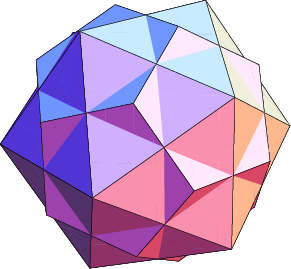 Ответ: Икосаэдра и додекаэдра.
[Speaker Notes: В режиме слайдов ответ появляется после кликанья мышкой.]
Упражнение 22
Соединение каких двух правильных многогранников изображено на рисунке?
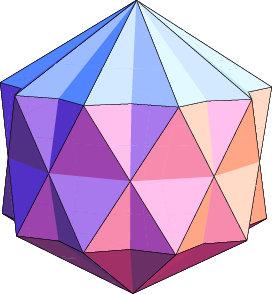 Ответ: Два икосаэдра.
[Speaker Notes: В режиме слайдов ответ появляется после кликанья мышкой.]
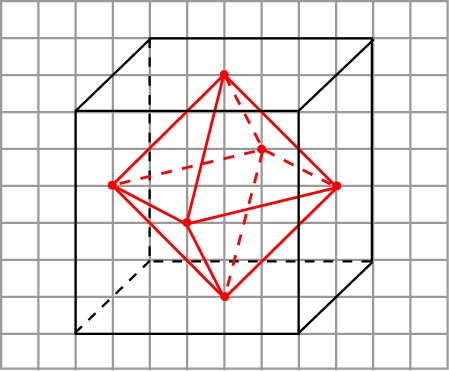 Ответ: Октаэдра.
Упражнение 23
Вершинами какого многогранника являются центры граней куба?
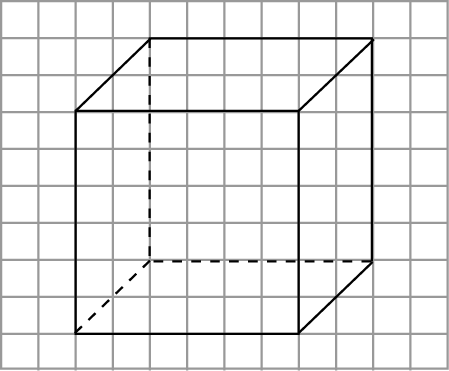 [Speaker Notes: В режиме слайдов ответ появляется после кликанья мышкой.]
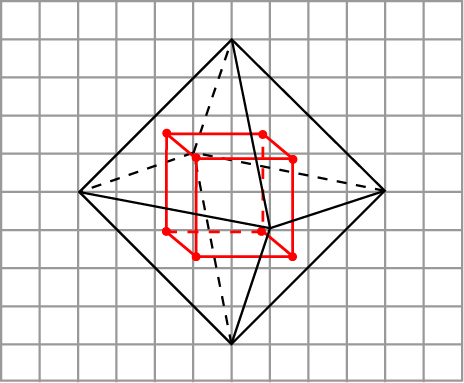 Ответ: Куба.
Упражнение 24
Вершинами какого многогранника являются центры граней октаэдра?
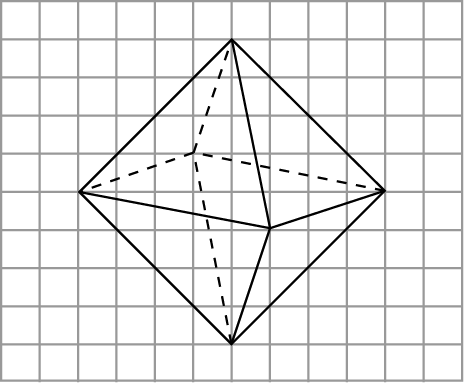 [Speaker Notes: В режиме слайдов ответ появляется после кликанья мышкой.]
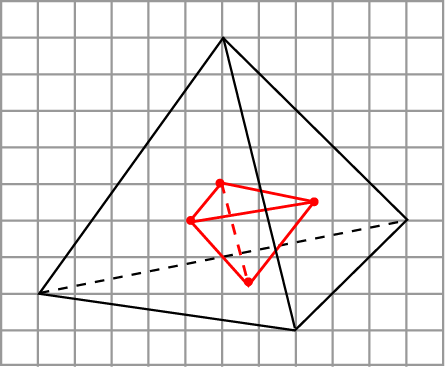 Ответ: Тетраэдр.
Упражнение 25
Вершинами какого многогранника являются центры граней тетраэдра?
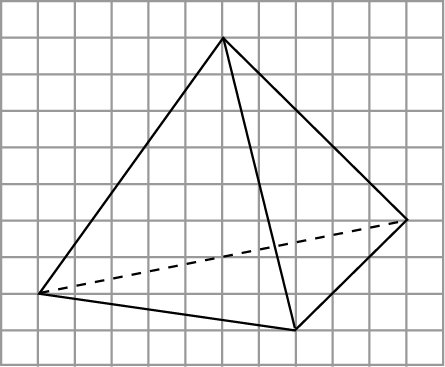 [Speaker Notes: В режиме слайдов ответ появляется после кликанья мышкой.]
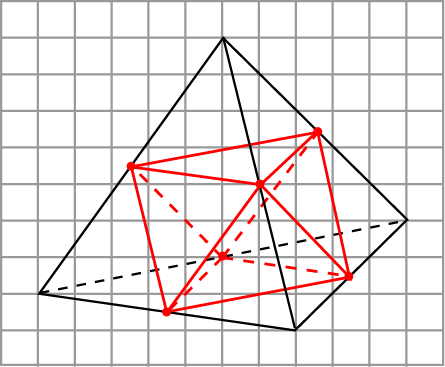 Ответ: Октаэдра.
Упражнение 26
Вершинами какого многогранника являются середины ребер тетраэдра?
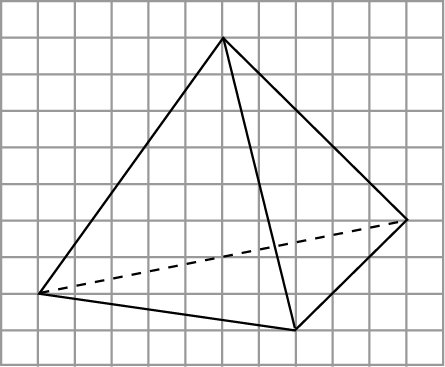 [Speaker Notes: В режиме слайдов ответ появляется после кликанья мышкой.]
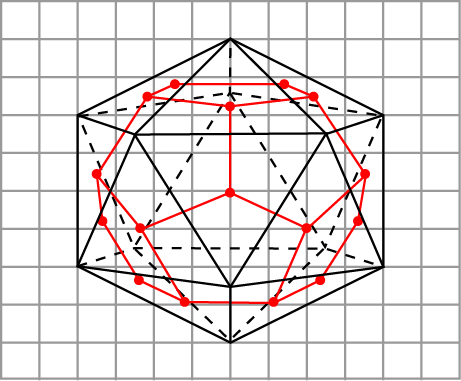 Ответ: Додекаэдр.
Упражнение 27
Вершинами какого многогранника являются центры граней икосаэдра?
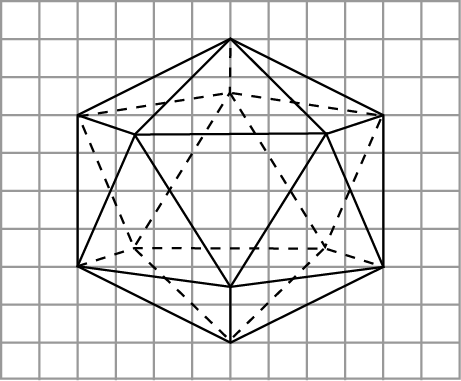 [Speaker Notes: В режиме слайдов ответ появляется после кликанья мышкой.]
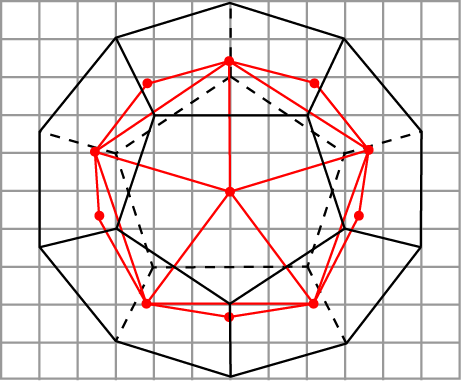 Ответ: Икосаэдр.
Упражнение 28
Вершинами какого многогранника являются центры граней додекаэдра?
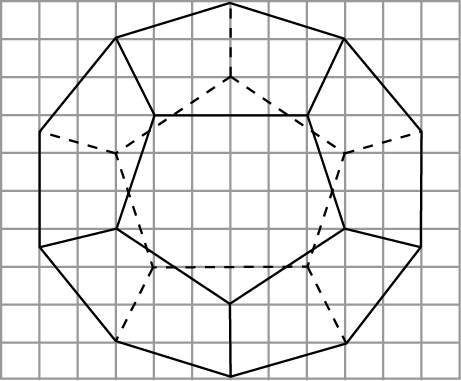 [Speaker Notes: В режиме слайдов ответ появляется после кликанья мышкой.]
Программа GeoGebra это свободно распространяемая программа, которую можно скачать с официального сайта http://geogebra.org. 
	Она позволяет моделировать и решать различные алгебраические и геометрические задачи, строить графики функций, находить наибольшие и наименьшие значения, пределы, производные интегралы, получать изображения плоских и пространственных фигур, проводить дополнительные построения, создавать анимацию рисунков. 
	Кроме того, эта программа позволяет ставить геометрические опыты, проводить эксперименты, иллюстрировать формулы и теоремы, устанавливать зависимости между геометрическими величинами и мн. др.
[Speaker Notes: В режиме слайдов ответы появляются после кликанья мышкой]
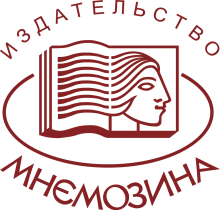 Контактная информация
Издательство «Мнемозина»:
105043, Москва, ул. 6-я Парковая, д. 29 Б
Тел.: 8 (499) 367–67–81
E-mail: ioc@mnemozina.ru
Сайт:  mnemozina.ru
Интернет-магазин: shop.mnemozina.ru
Торговый дом: 
E-mail: td@mnemozina.ru
Тел.:  8 (495) 644–20–26
Электронные формы учебников и пособий представлены на сайте 
«Школа в кармане»: 
http://pocketschool.ru